ГККП «Ясли-сад №1 г.Аксая отдела образования  Бурлинского  района управления образования акимата  Западно-Казахстанской области»
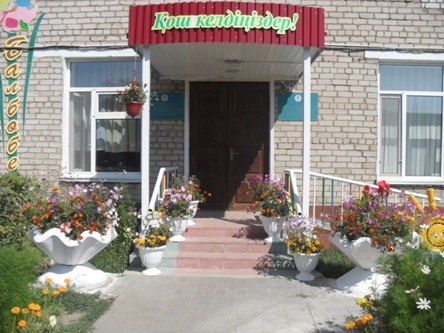 «Эффективное взаимодействие  с родителями по формированию целостной личности ребенка дошкольного возраста в процессе использования дидактического материала  Календарь « Круглый год –вместе »
Нугманова Самал Мураткановна - педагог-эксперт методист 
Какимова Альфия  Кайсаровна - воспитатель 
Ескалиева Гульжазира Сериковна – педагог-эксперт  педагог –психолог
Актуальность:
Детский сад – первое звено в системе  образования. Расширяя кругозор детей, формируя их поведение, волю, характер, педагог воздействует на ребенка посредством слова. В дидактических играх и упражнениях дети подводятся не только к восприятию предмета в целом, но и умению выделять отдельные признаки, качества предмета, отношение одних предметов к другим, к умению выразить это в речи.
 В настоящее время актуальным становится задача оказания психолого-педагогической помощи родителям в осуществлении ими функций воспитания своих детей, что семья и детский сад, имея свои особые функции, не могут заменить друг друга.
Проблема:
Если мы, педагоги-дошкольники, специально учимся для того,  как знакомить ребенка с окружающим миром ,  то родителям в домашних условиях трудно подобрать и определить, чем и как надо заниматься  с ребенком, чтобы знакомить с окружающим миром. 
 Решением этой проблемы  было разработано оригинальное пособие  Календарь « Круглый год –вместе »
- это дидактический материал для ежедневных занятий взрослого с ребенком в условиях семьи.
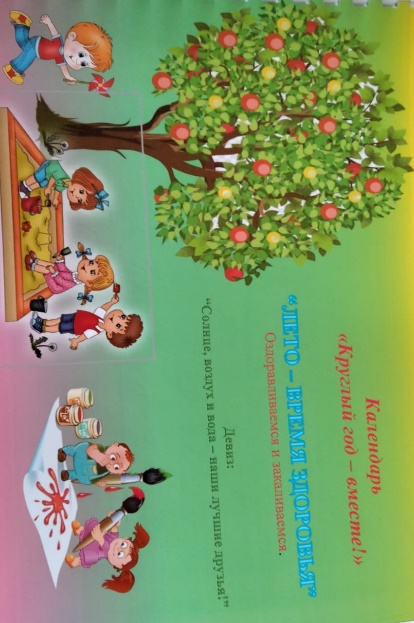 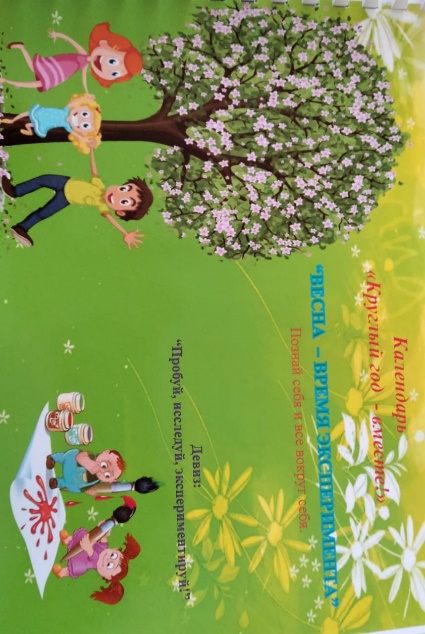 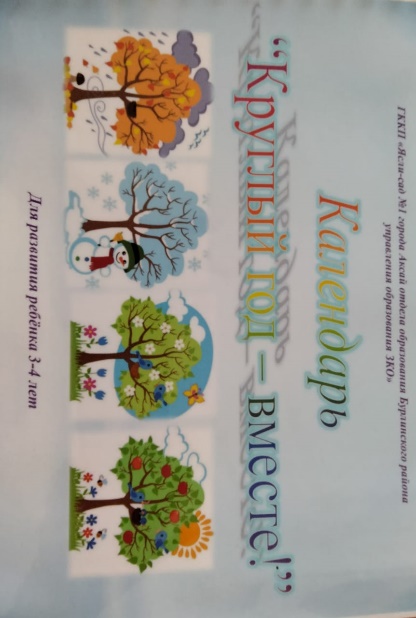 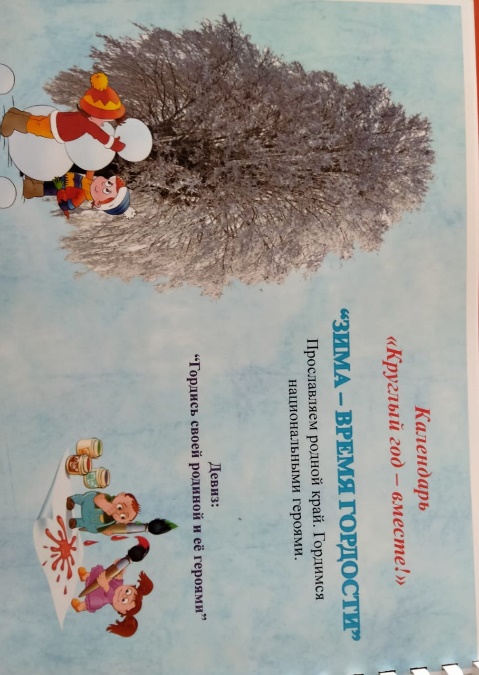 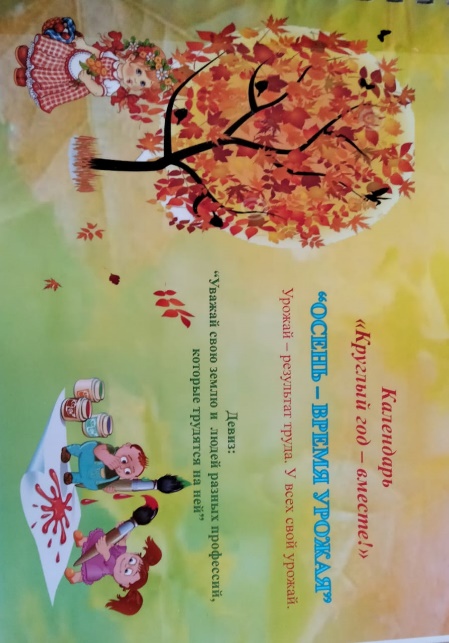 Цель : Приобретение родителями умений работать с детьми в домашних условиях.
Задачи: Дать знания и представления о календаре. 
Раскрыть теоретические основы использования календаря в детском саду.
 Изучить методики знакомства детей с календарём. 
- Повышение активной позиции родителей в процессе воспитания детей;
- Партнерство с педагогами;
- Инициативность в процессе сотрудничества, побуждение к действиям и применение знаний в семейной среде.
Структура комплекта  календаря
Познавательно-исследовательская деятельность – представлена 
с помощью картинок и иллюстраций. 
2. Картинки предлагаются ребёнку в определённой системе. 
3. Сюжетная игра – представлена в виде бумажных игрушек,
 которые делает ребенок при помощи взрослого. 
4. Продуктивная деятельность – представлена в виде изготовления 
интересных для малыша поделок.
 5. Художественная литература – в виде книжек-самоделок.
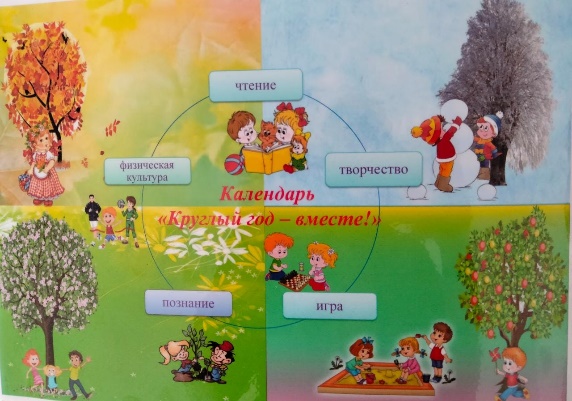 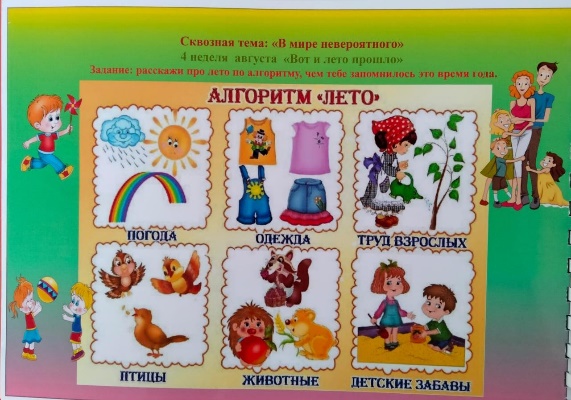 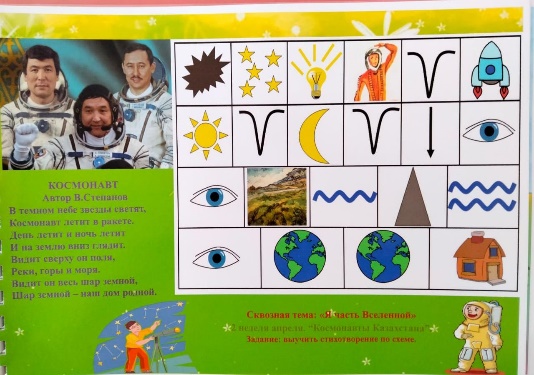 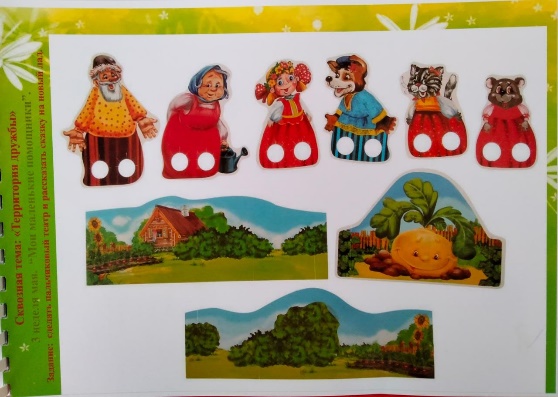 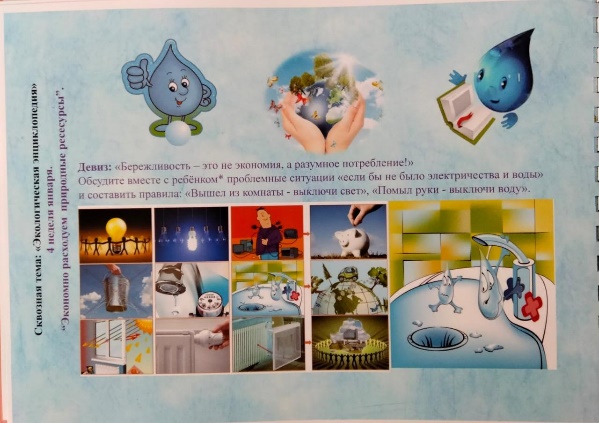 Содержание  деятельности
Календарь « Круглый год- вместе »
Социум
Познание
Творчество
Здоровье
Коммуникация
Направления работы
Дидактические игры
Настольно-печатные
Игры с дидактическими игрушками
Сюжетно-дидактические
Словесные
Дидактическая игра как средство  всестороннего                                              воспитания   личности ребенка
Умственное воспитание. 
Нравственное воспитание. 
Трудовое воспитание. 
Эстетическое воспитание. 
Физическое воспитание.Чтобы успешно проводить всю воспитательную работу с детьми, надо хорошо знать индивидуальные особенности каждого воспитанника. В дидактических играх ярко проявляются черты характера каждого участника, как положительные – настойчивость, целеустремленность, честность и др., так и отрицательные – эгоизм, упрямство, хвастливость.
Дидактическая игра «Какие бывают фигуры»
Дидактическая игра «Времена года»
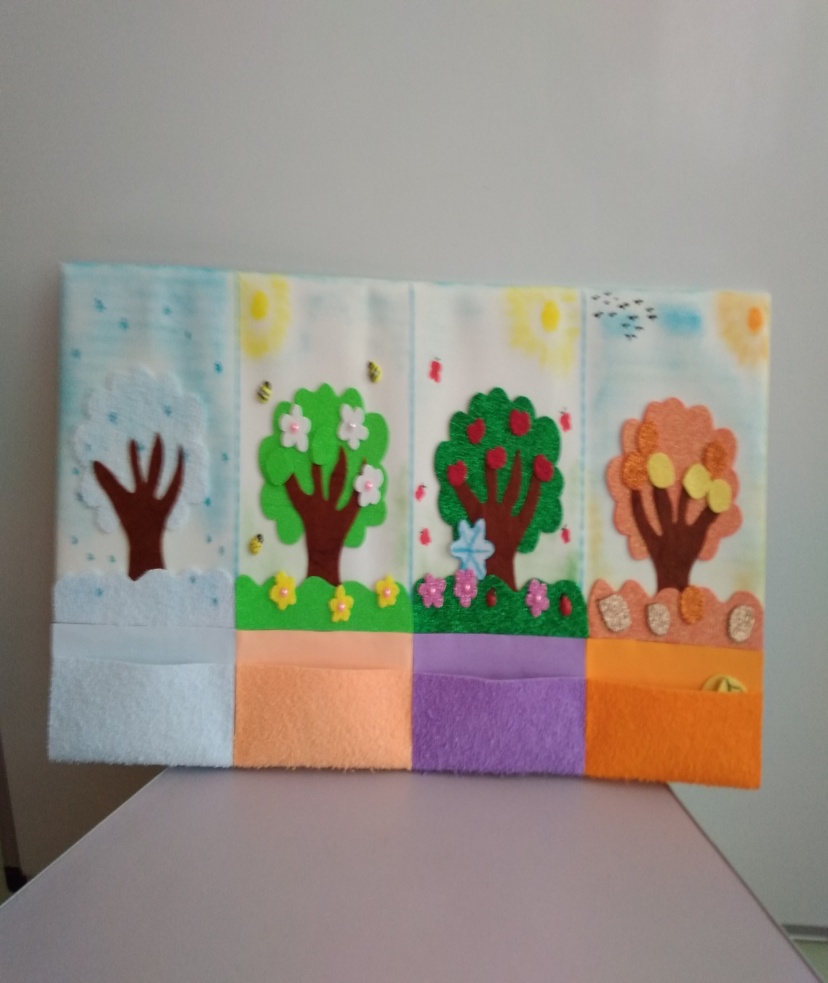 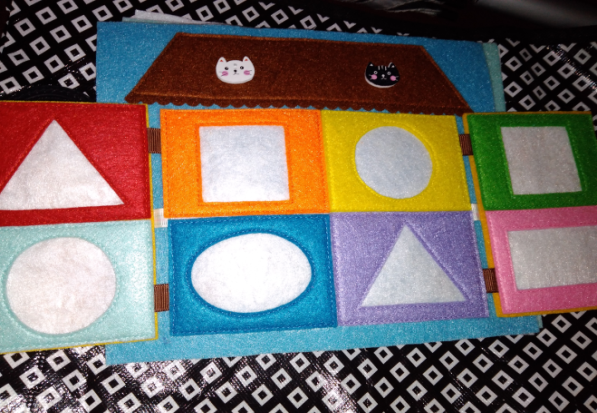 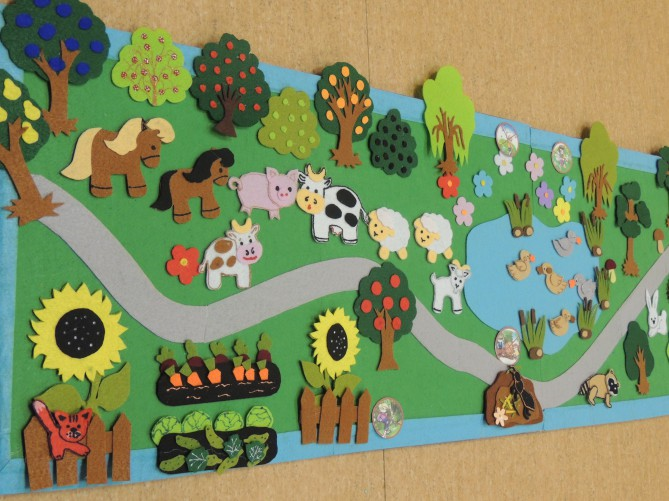 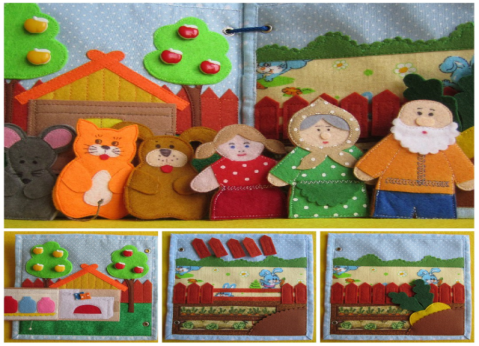 Дидактическая игра «Ты кто?» по сказке  «Репка»
Дидактическая игра «Домашние животные»
Дидактическая игра «Кто где  живет »
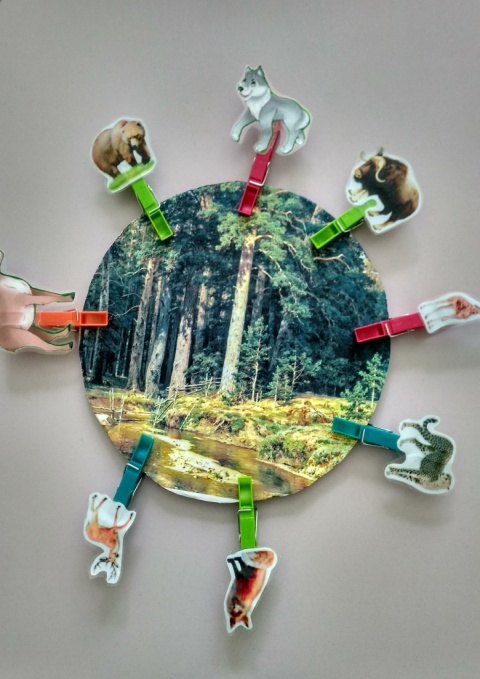 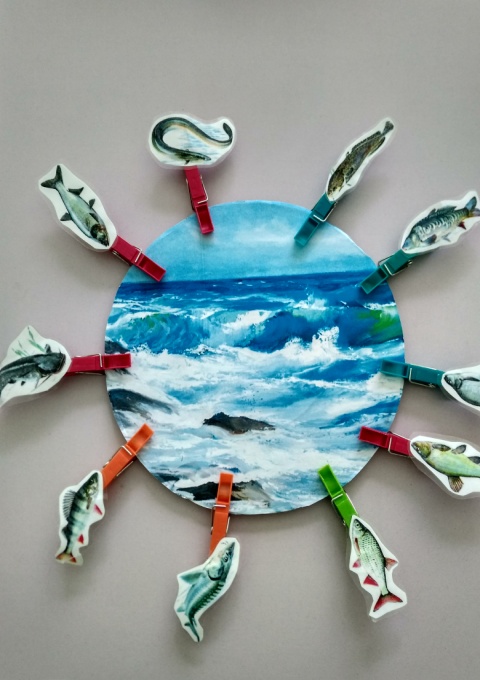 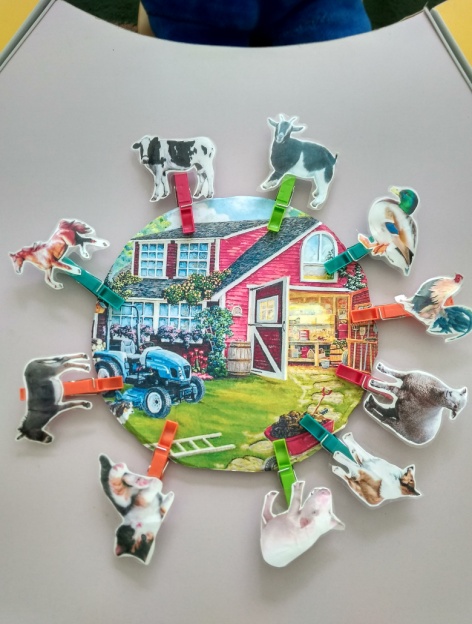 Дидактическая игра «Кто что ест »
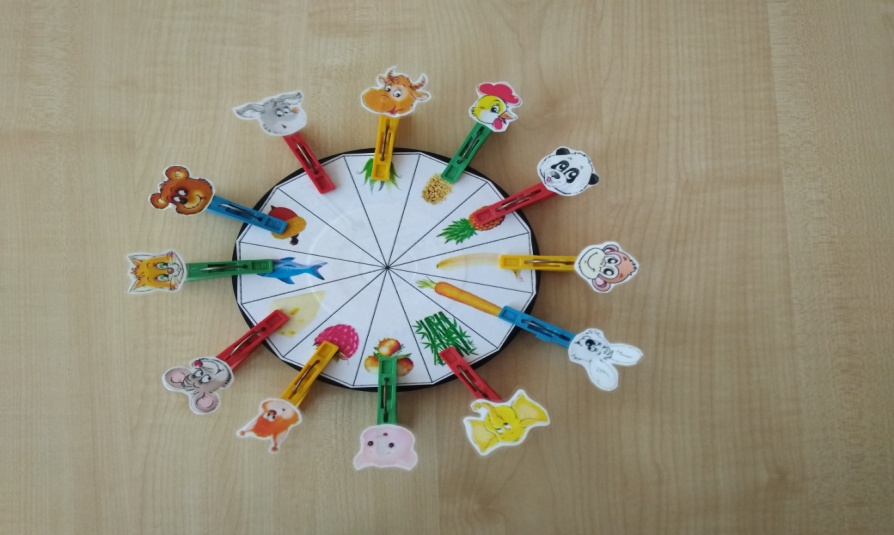 Дидактическая игра « Дерево времена  года  »
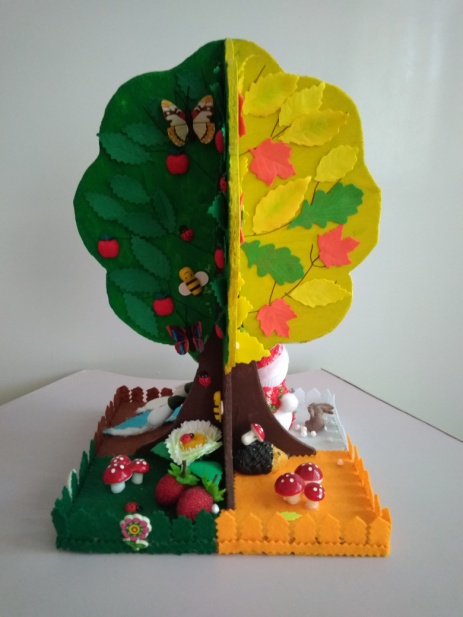 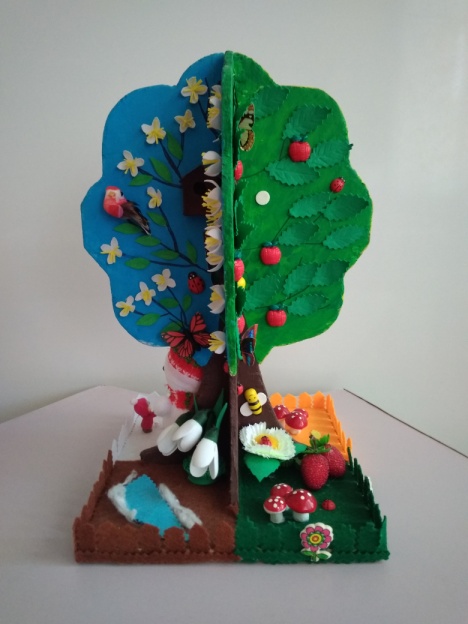 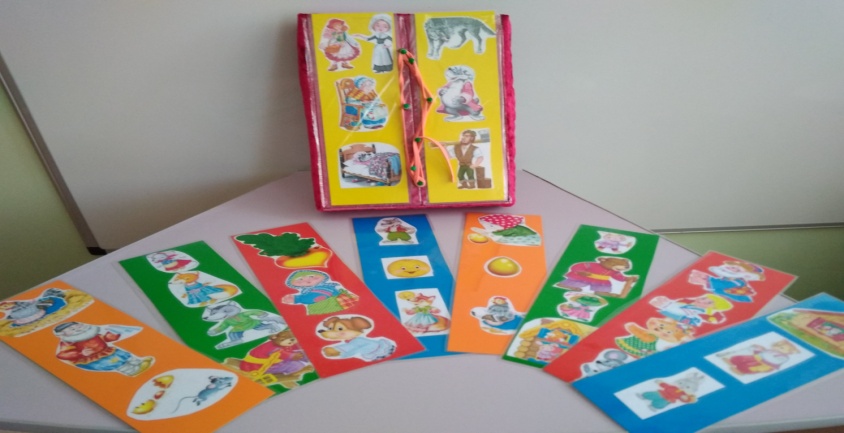 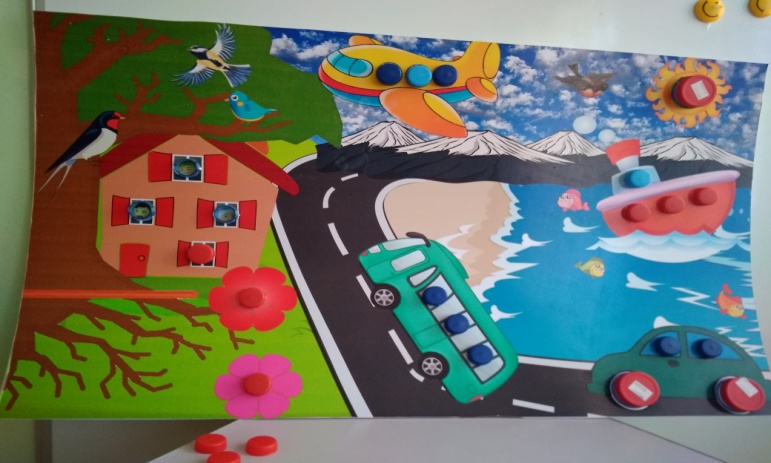 Дидактическая игра «  Транспорт  »
Дидактическая игра « Расскажи сказку  »
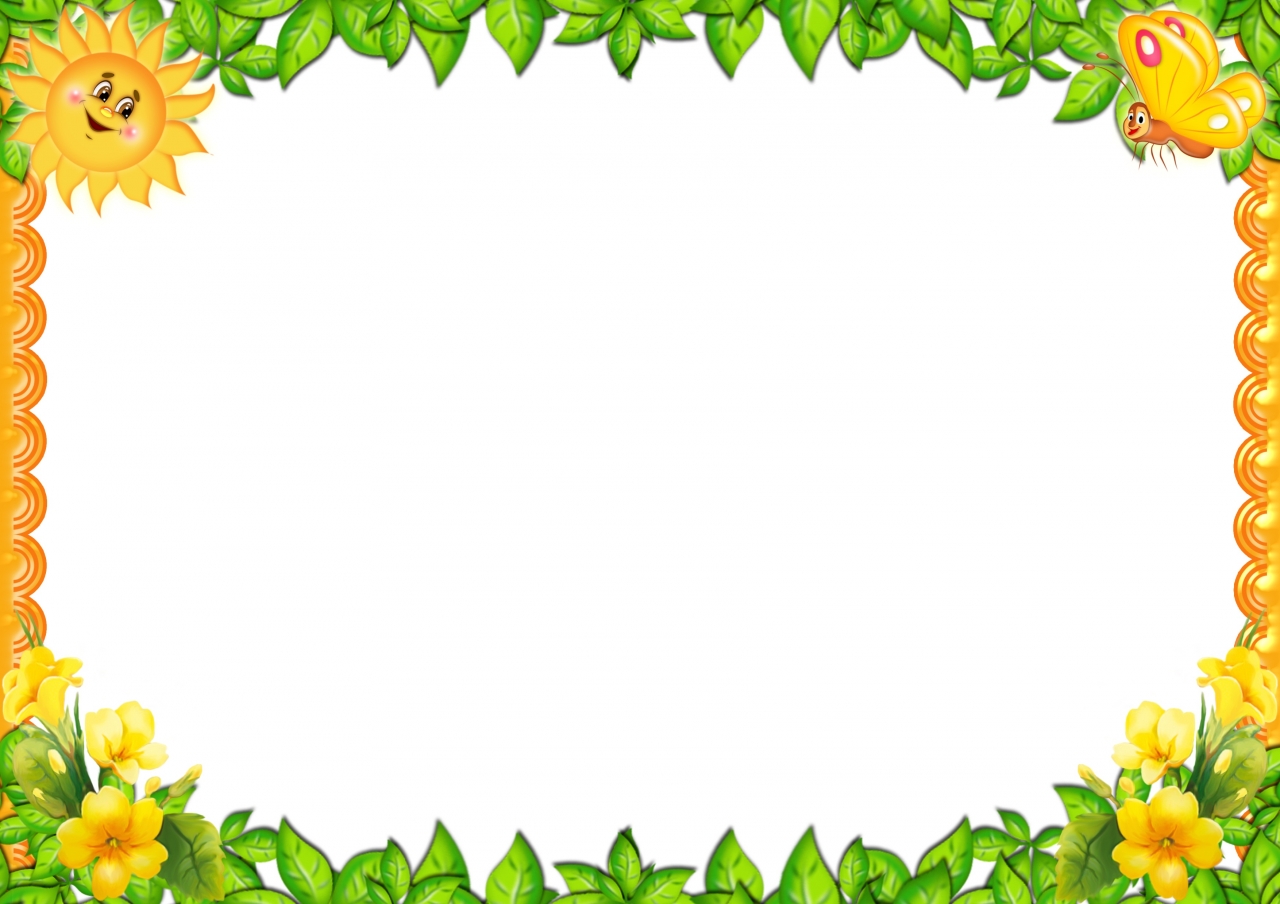 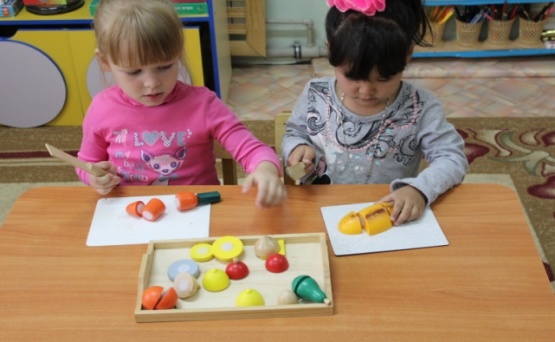 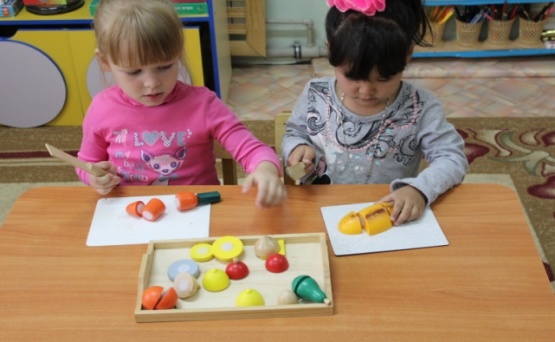 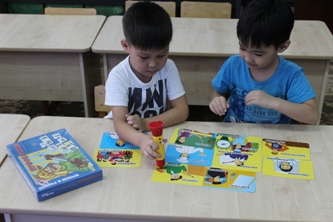 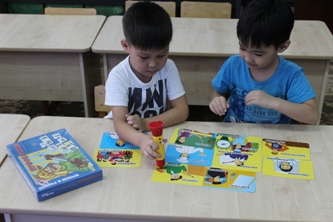 «Собираем лото»
«Собираем лото»
«Готовим салат»
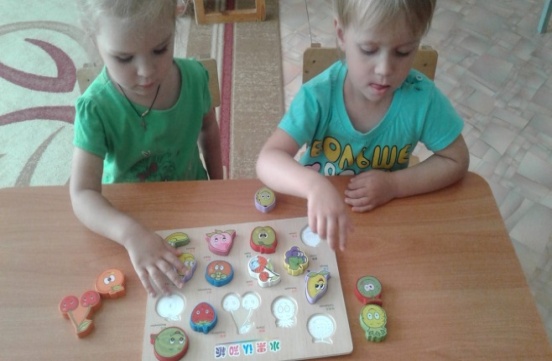 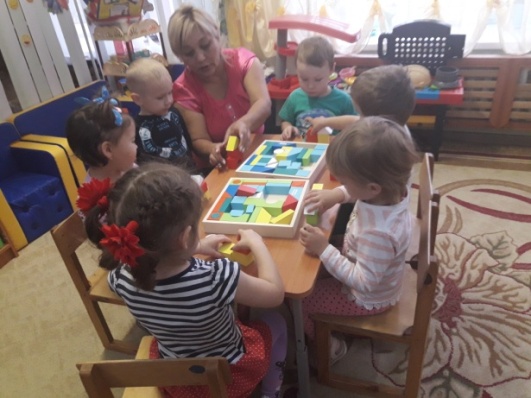 «Говорим на 3 языках»
«Построим  новый дом»
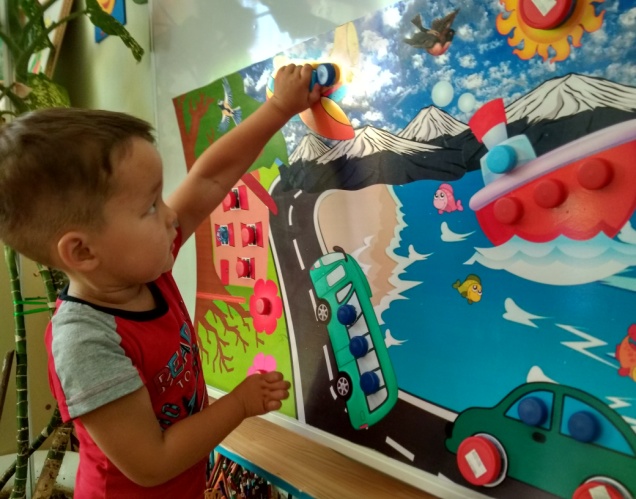 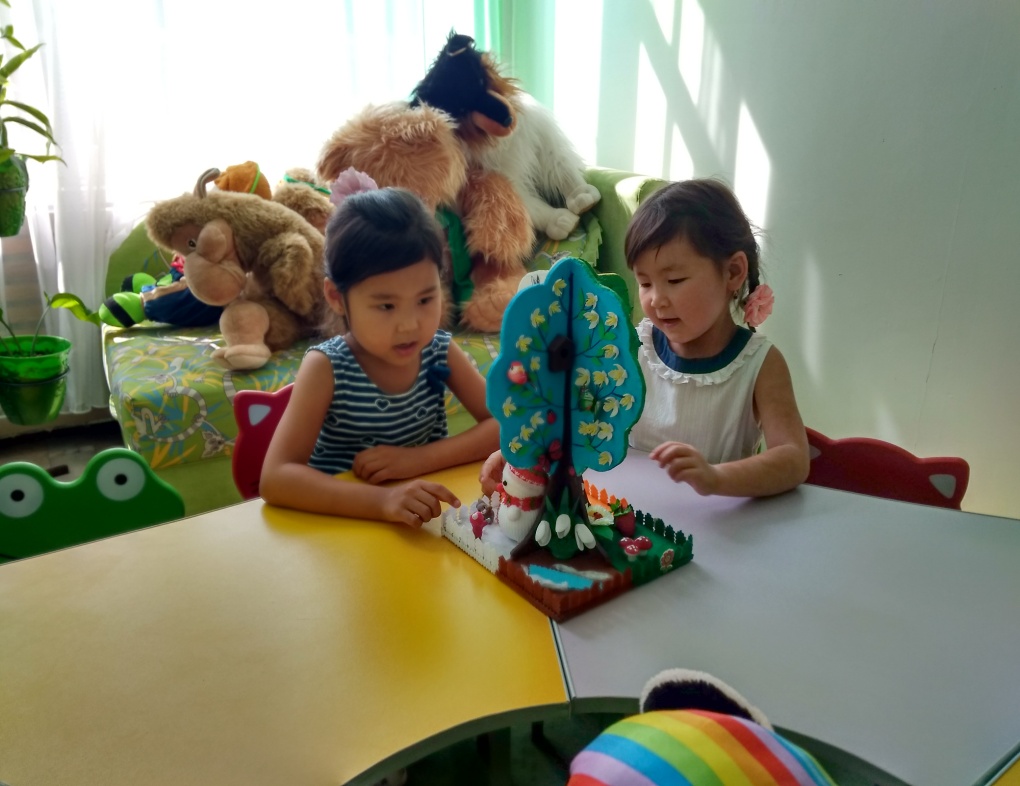 «Расскажи о транспорте»
«Кто живет в лесу»
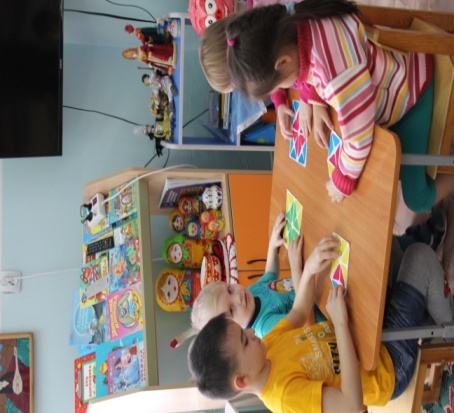 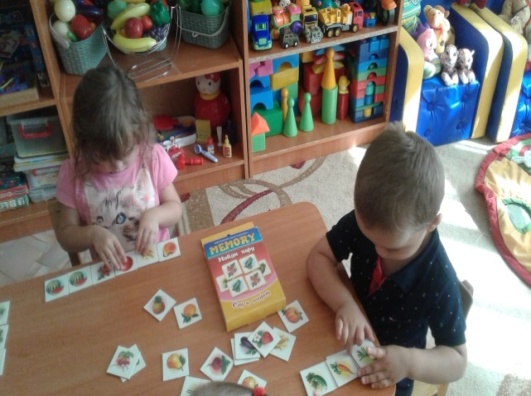 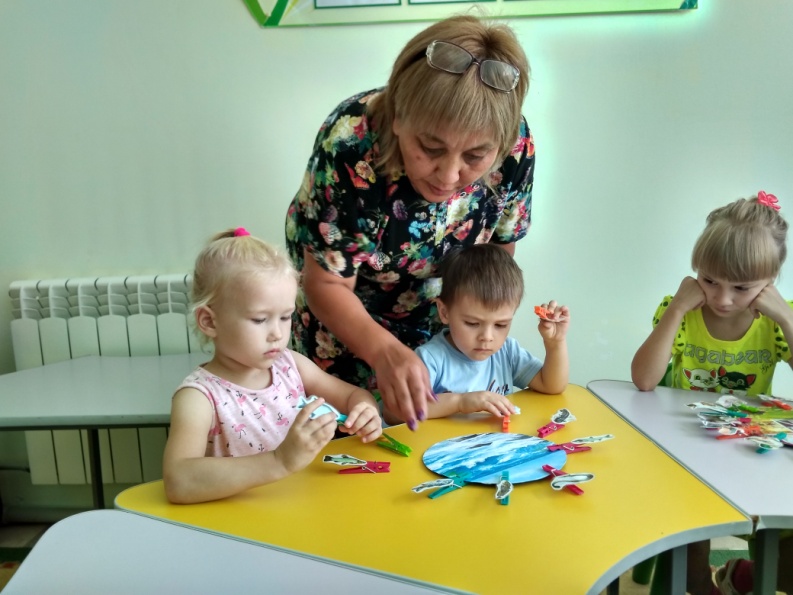 «Найди  пару»
«Загадочные  фигуры»
« Кто живет в воде»
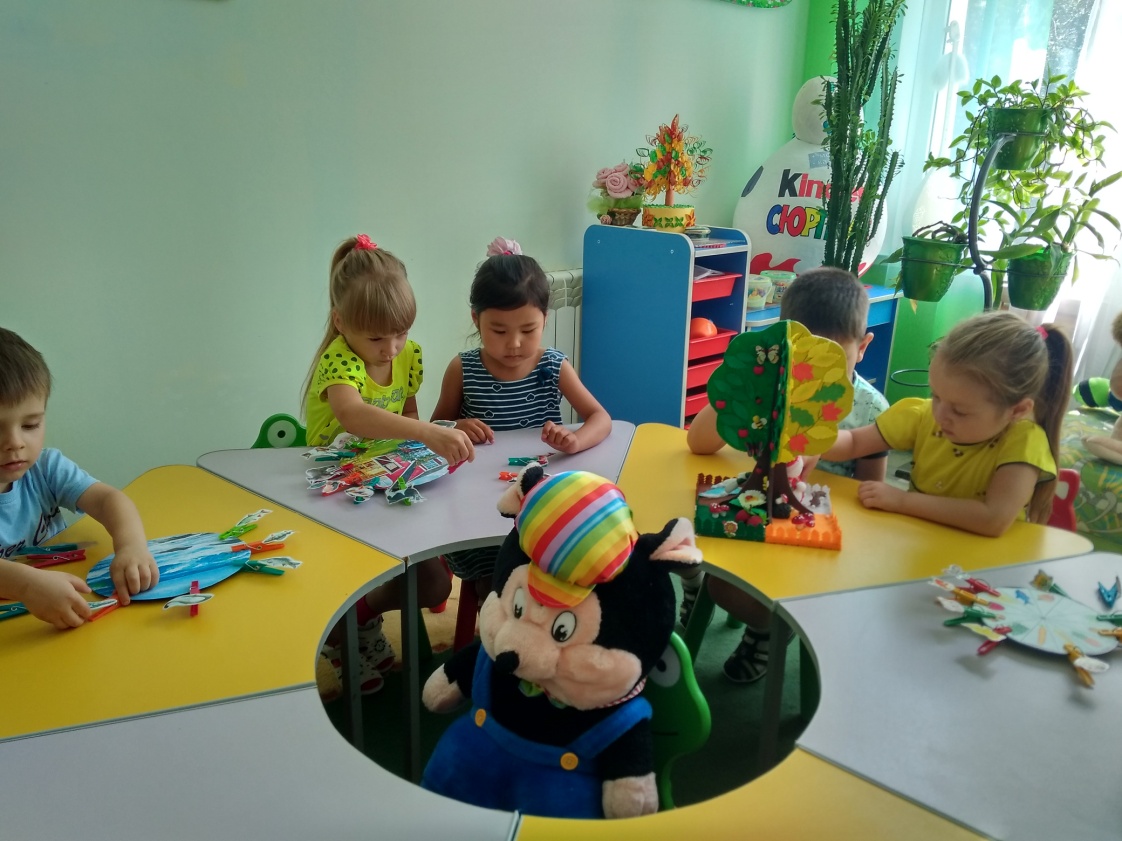 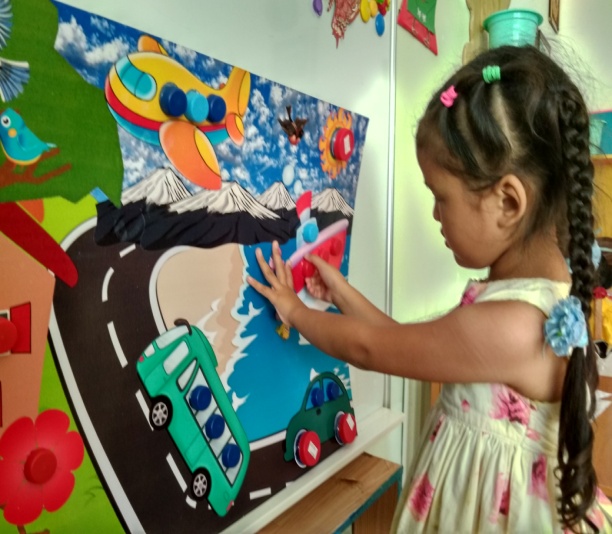 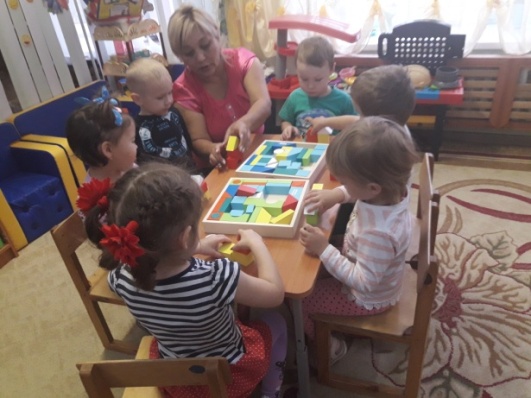 «Кто живет в лесу»
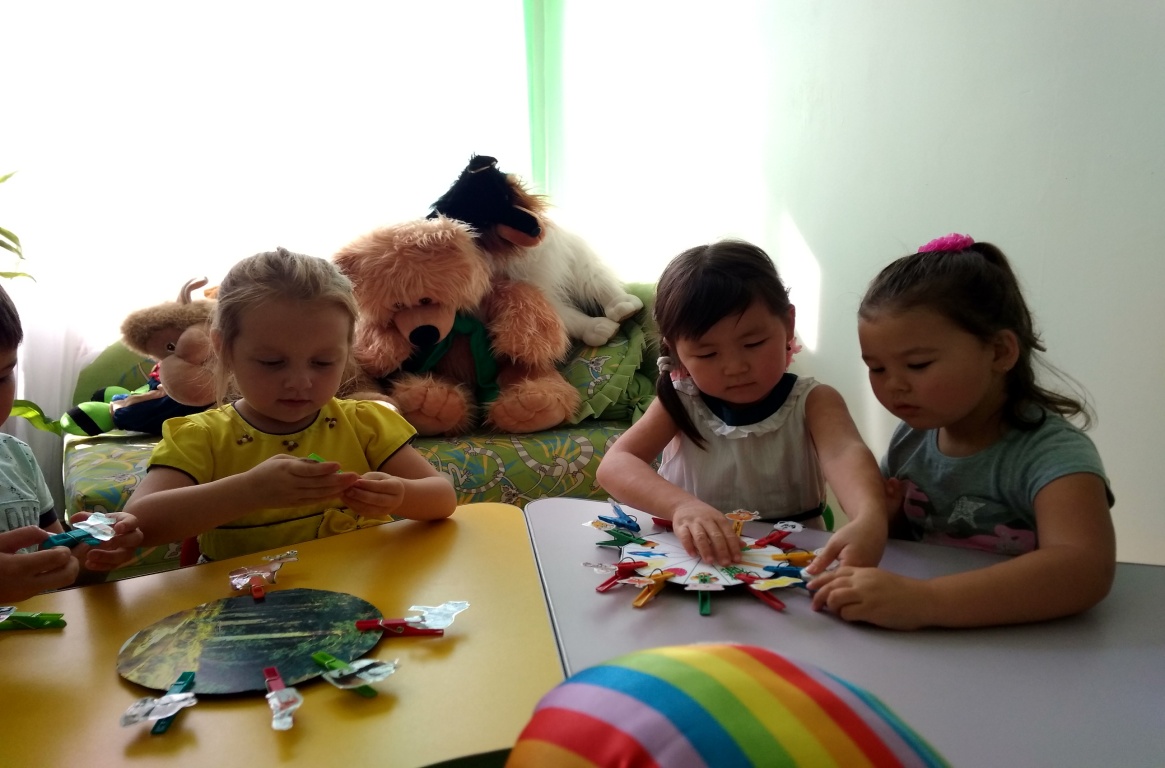 « Транспорт»
«Построим  новый дом»
« Кто что ест»
Обмен опытом по использованию для развития детей  календаря  - фотодневники совместной деятельности
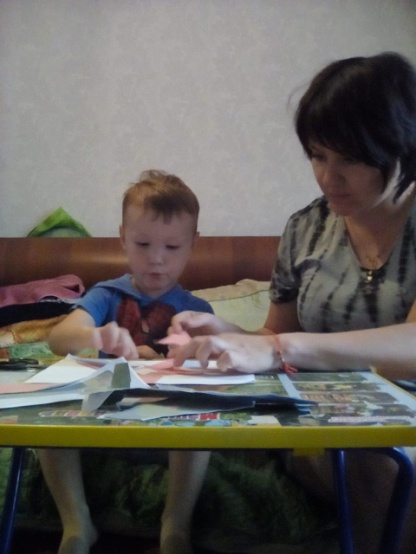 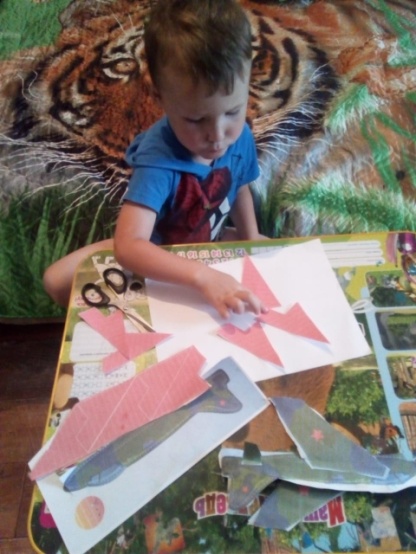 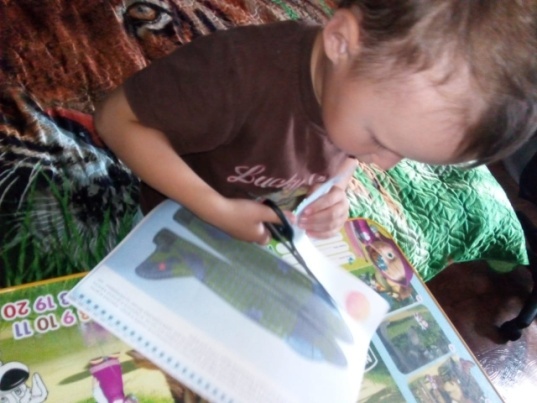 Семья Пашиных
Семья  Джексеновых.
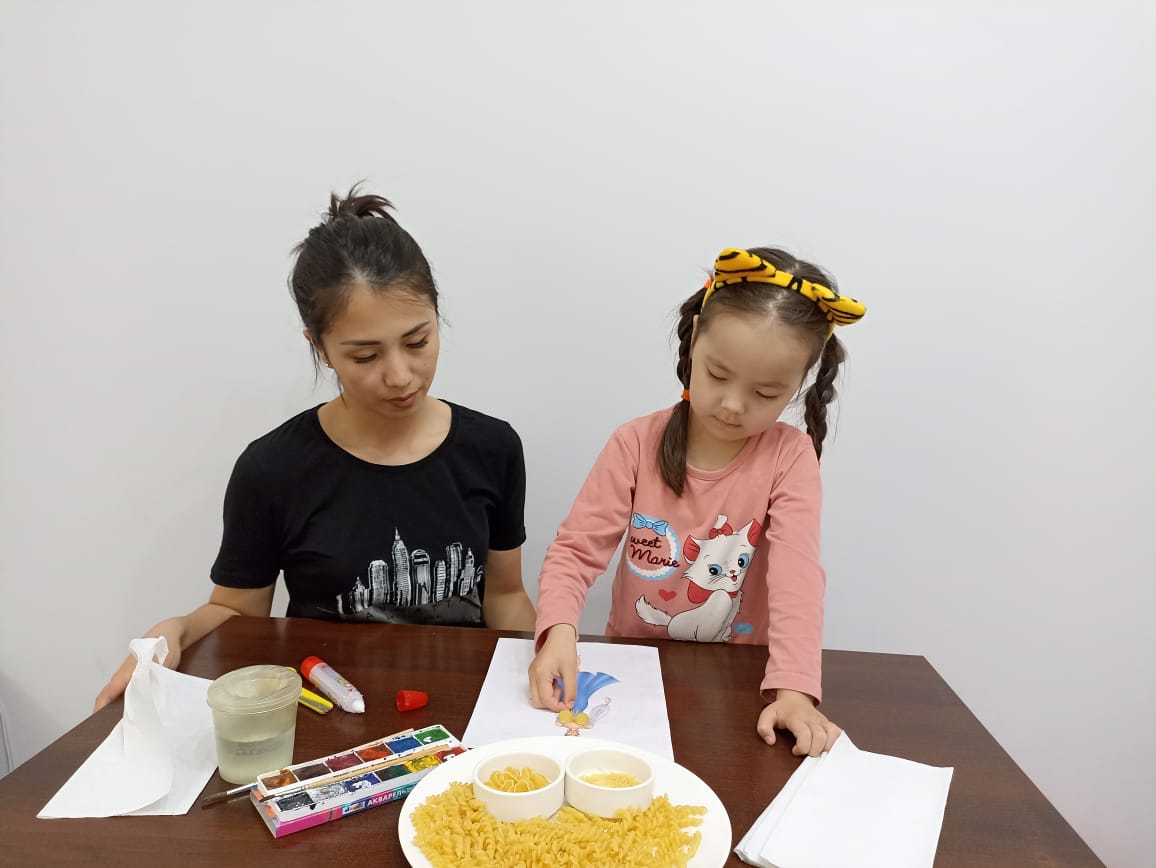 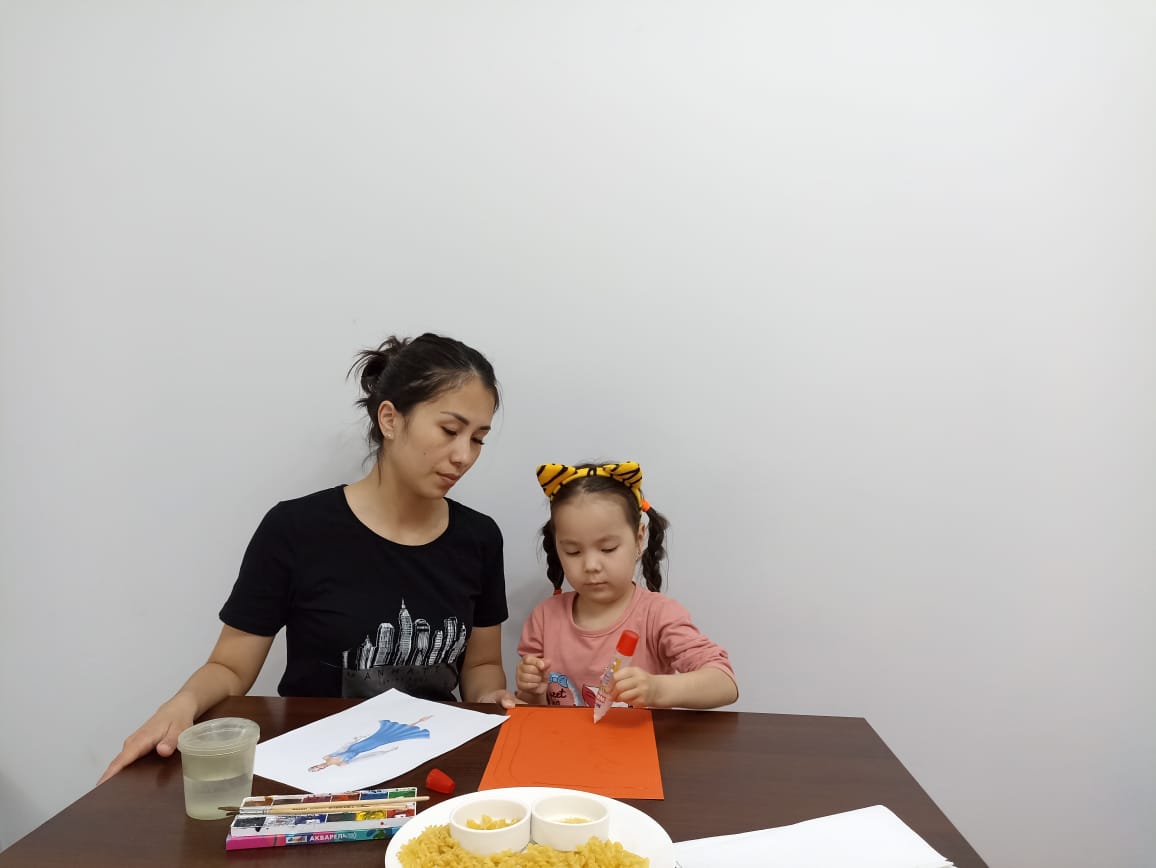 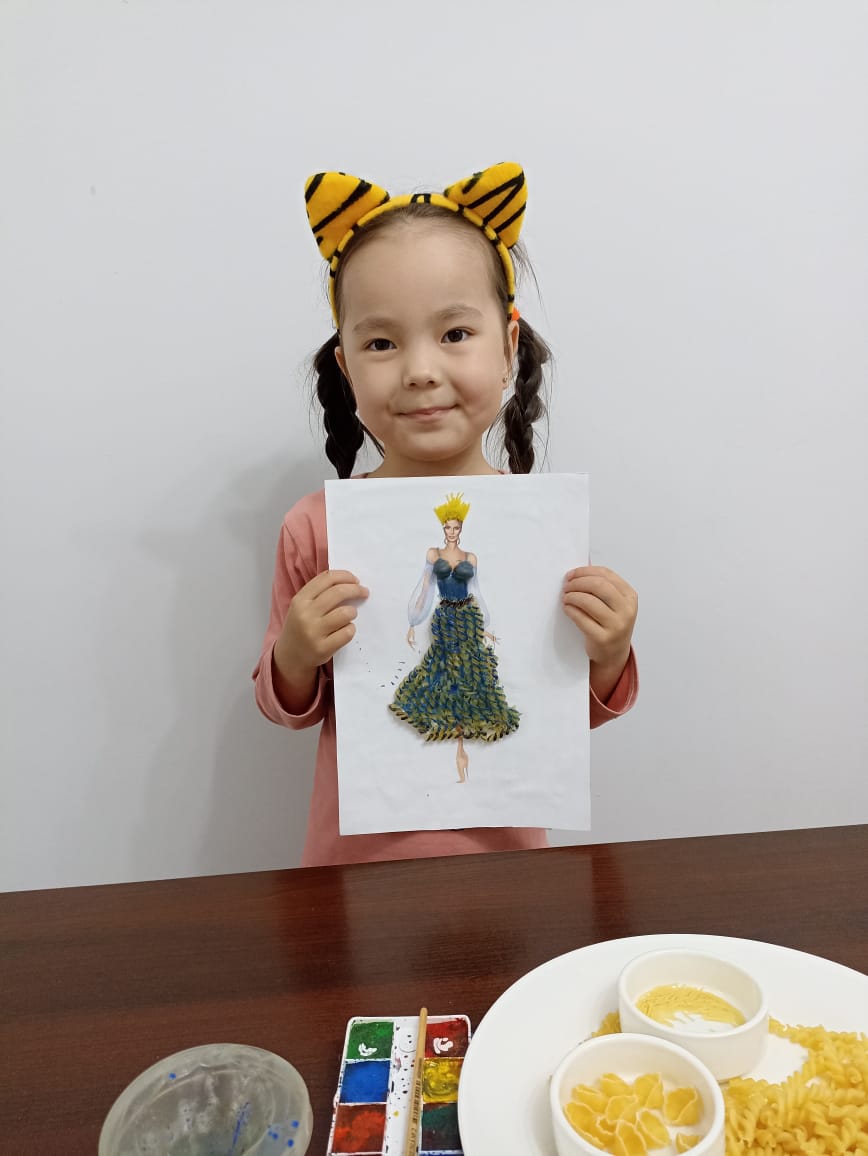 Семья  Бекешевых.
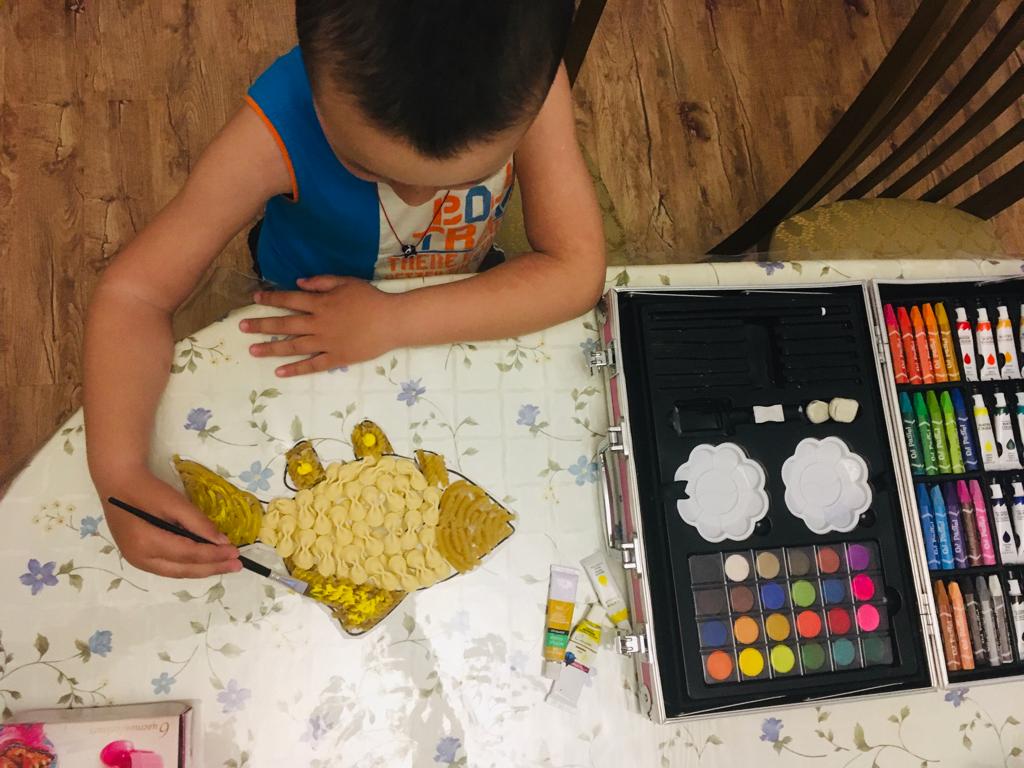 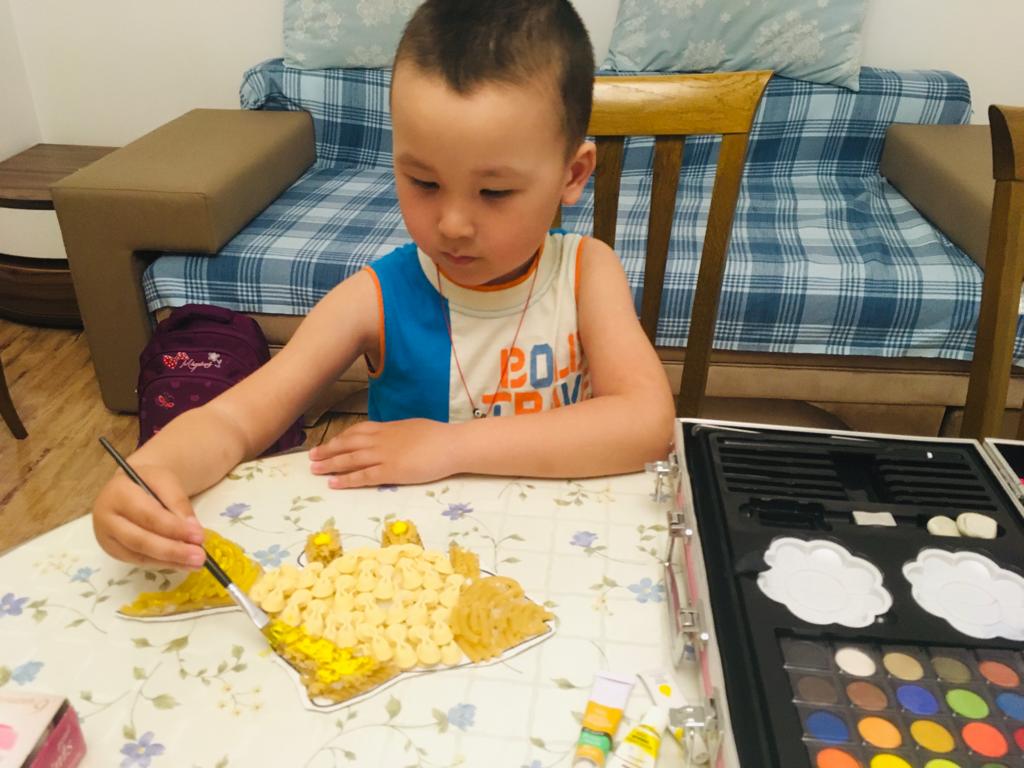 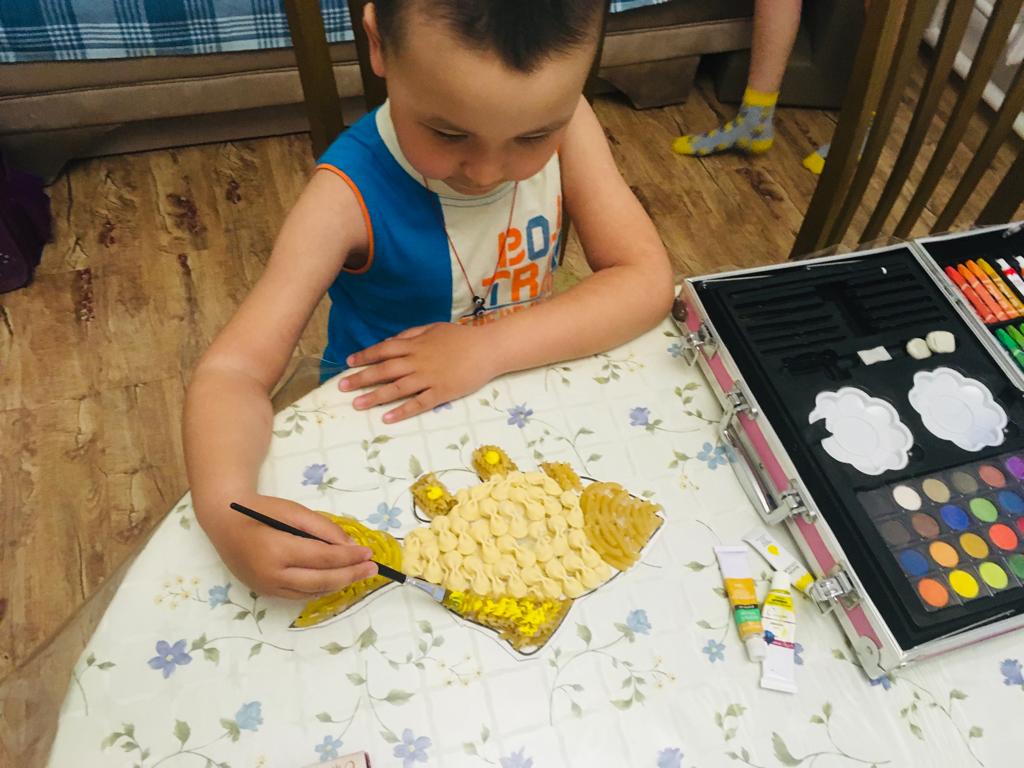 Семья   Олешко.
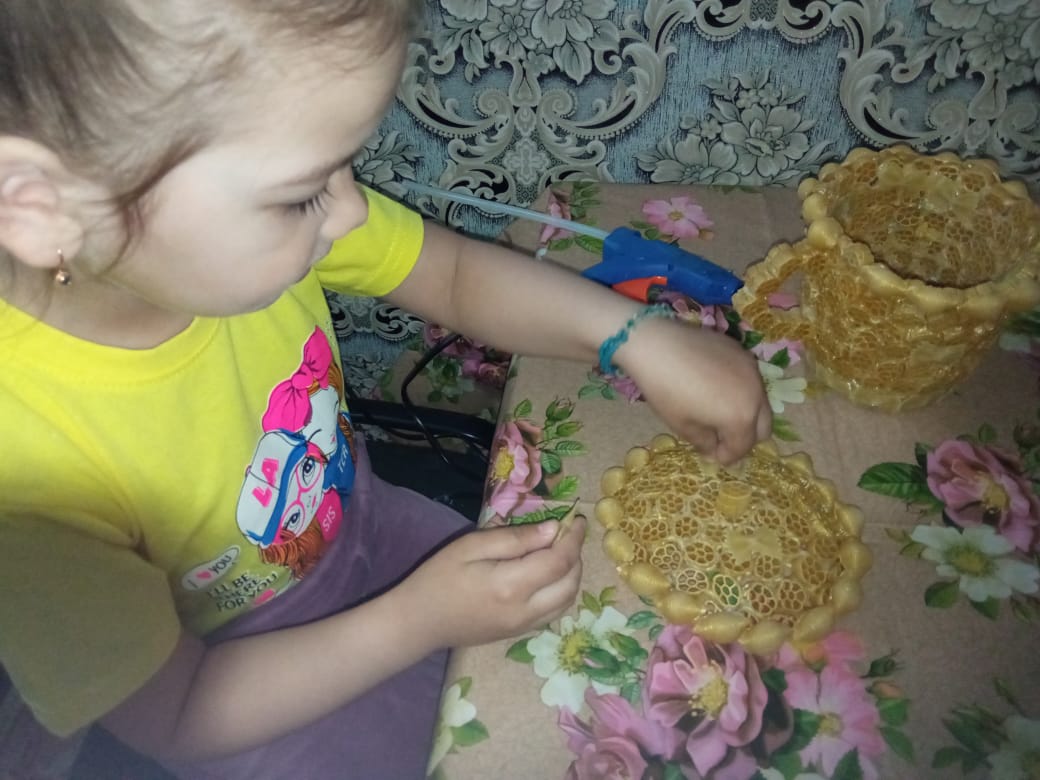 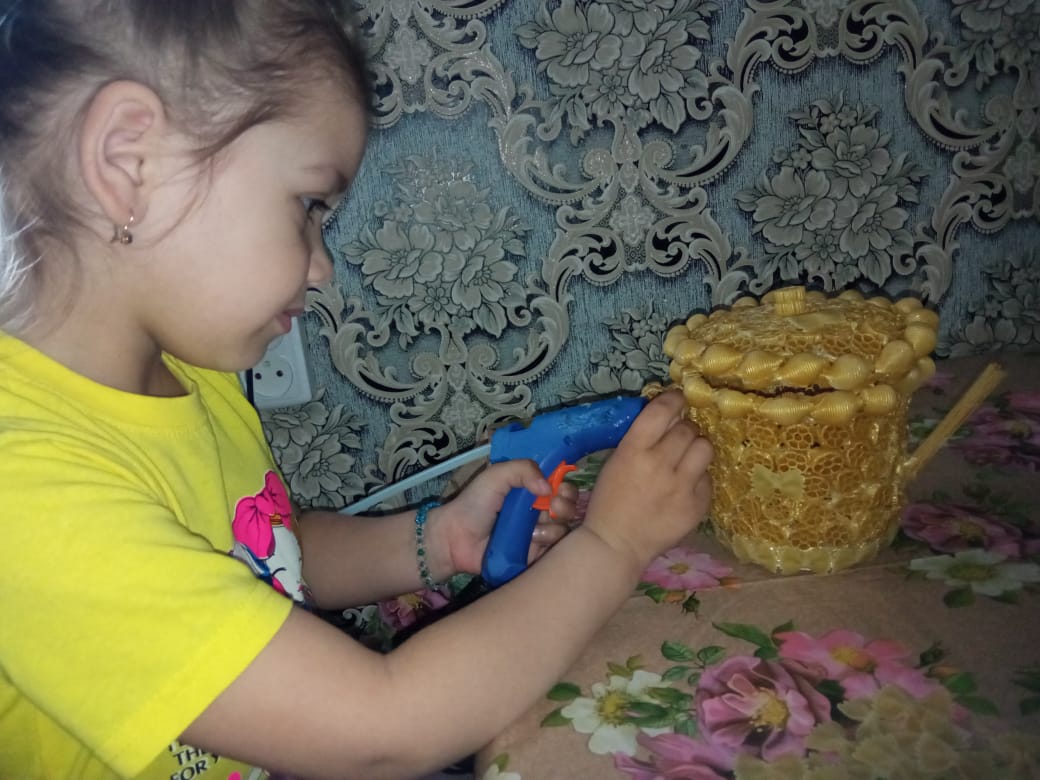 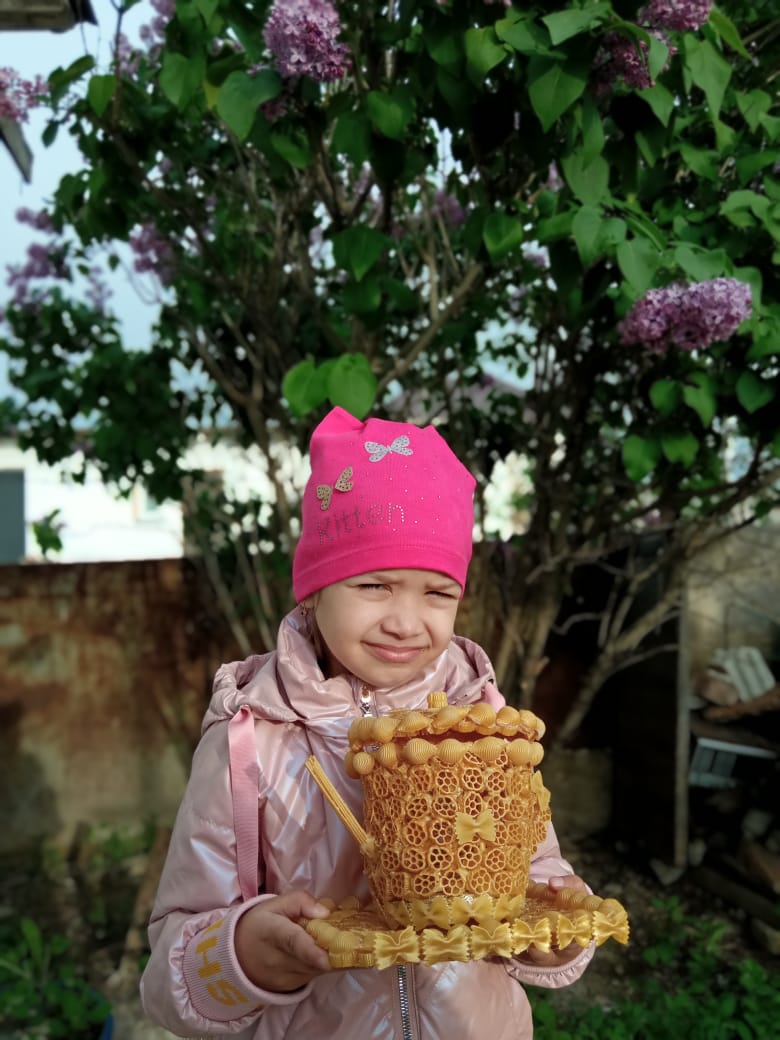 Семья    Кужаевых .
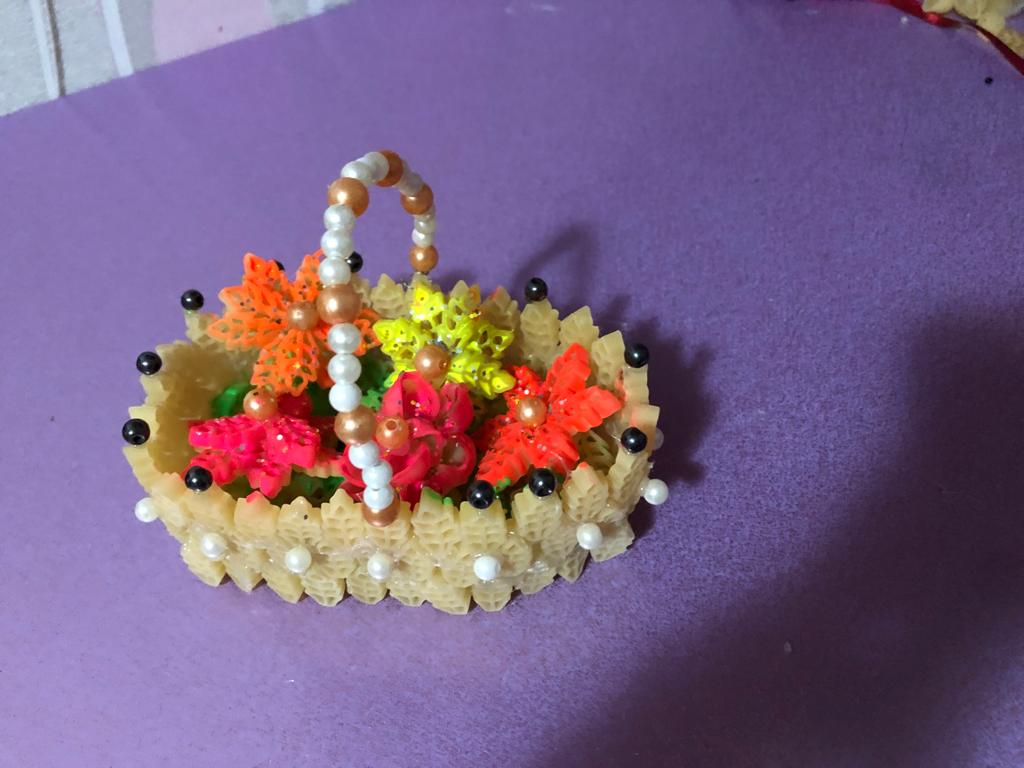 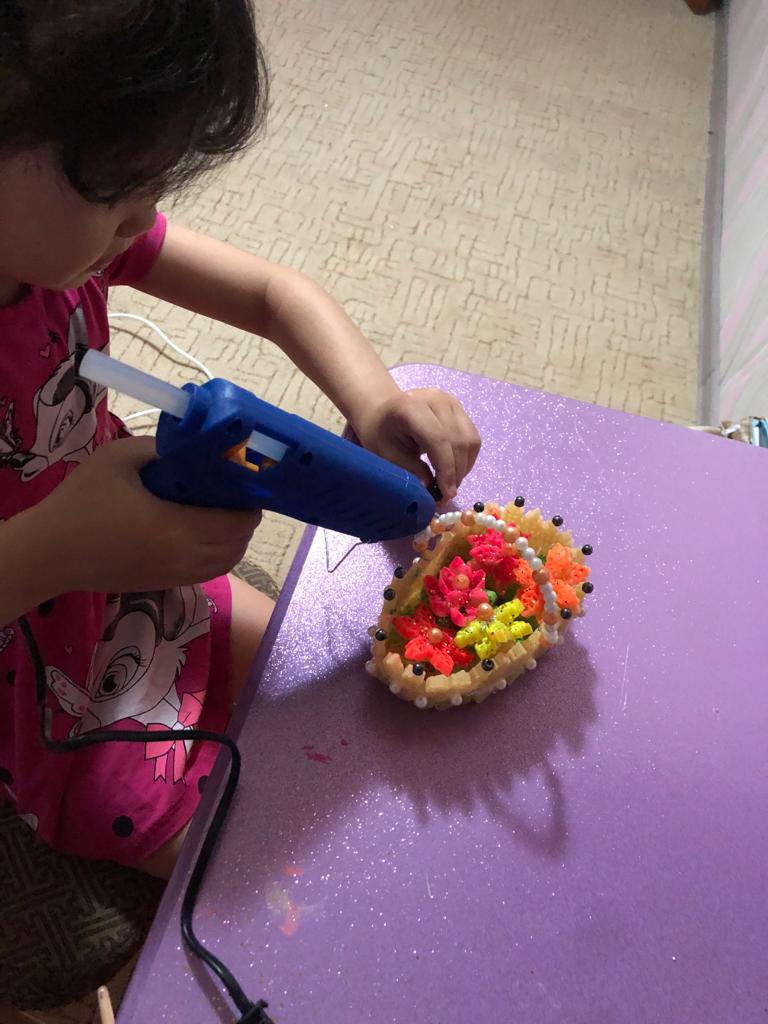 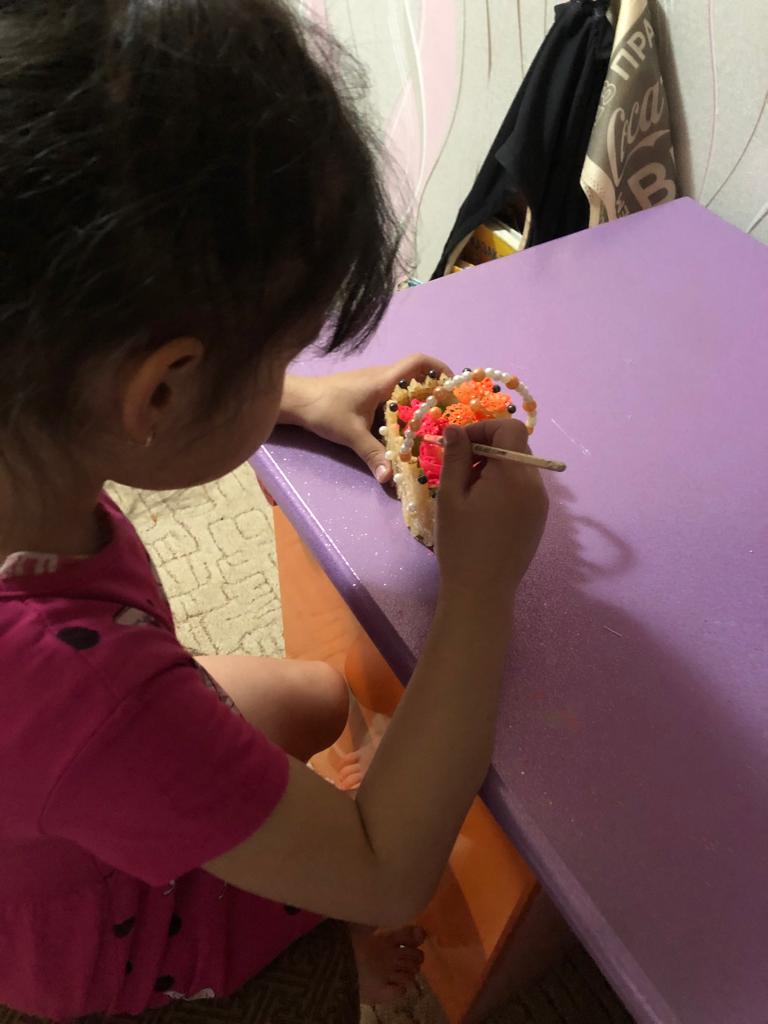 Семья   Сеитовых.
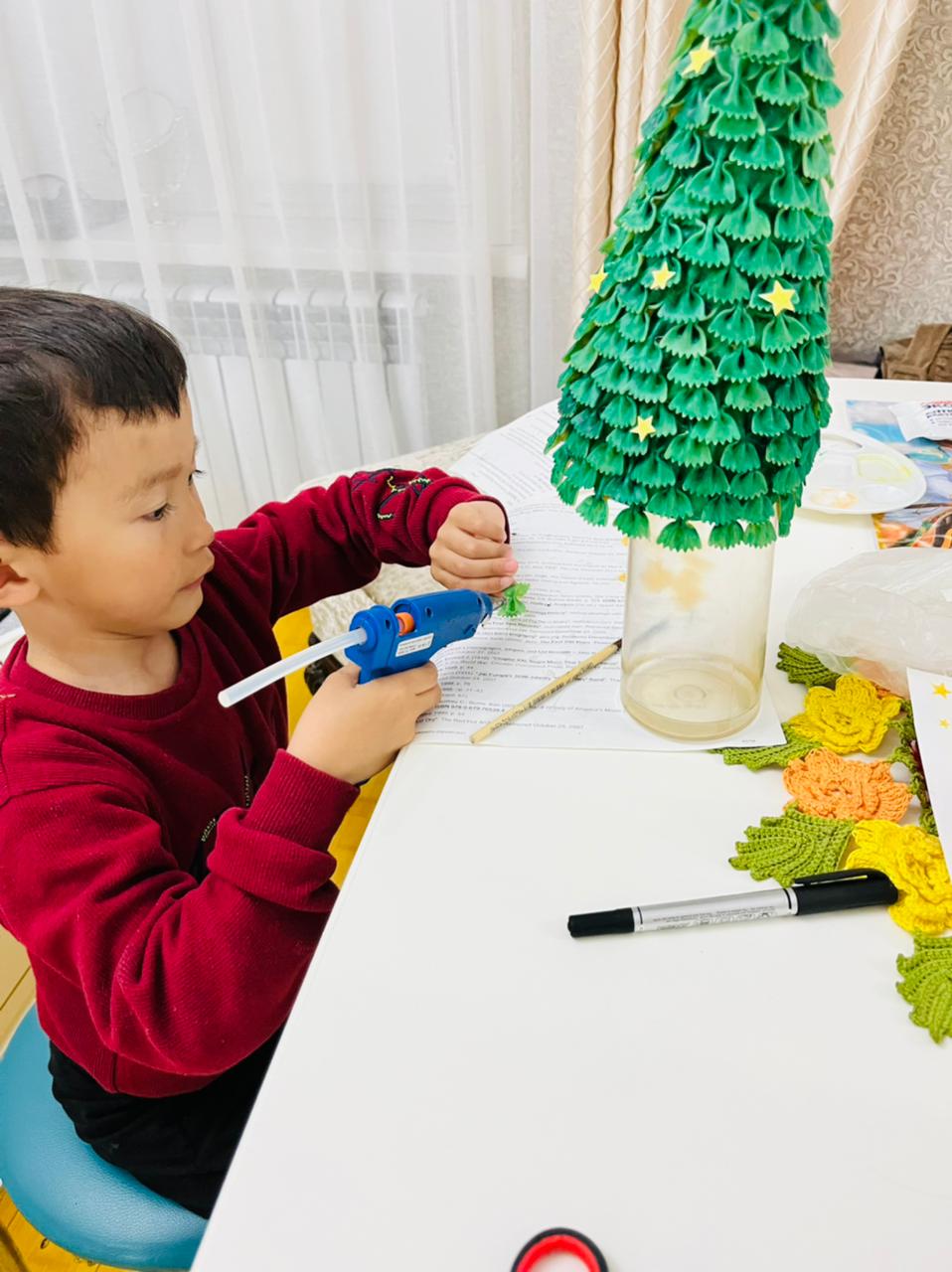 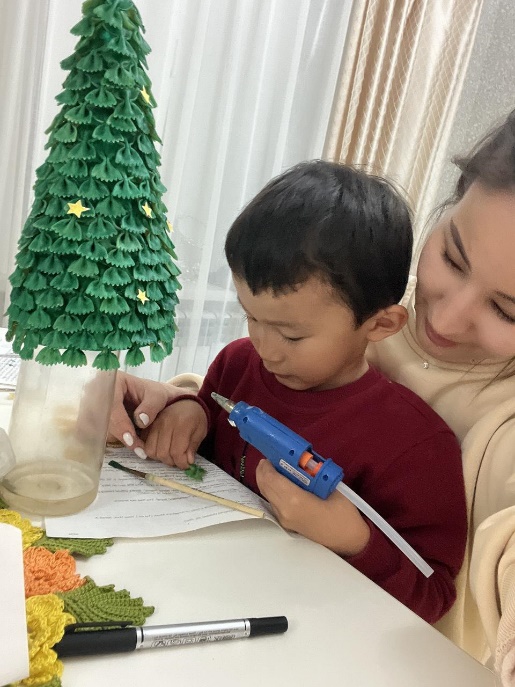 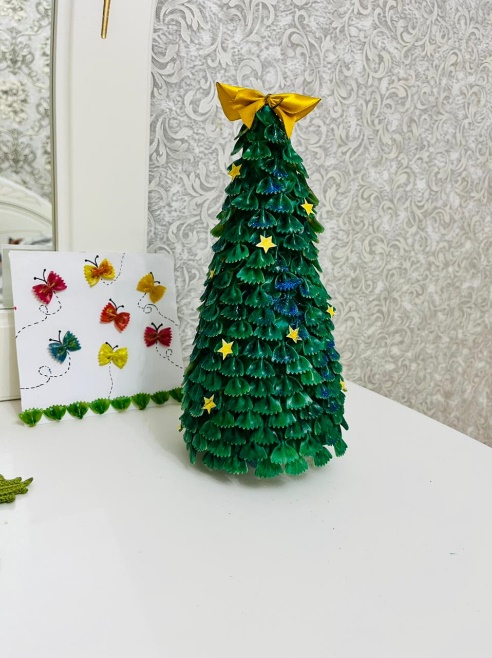 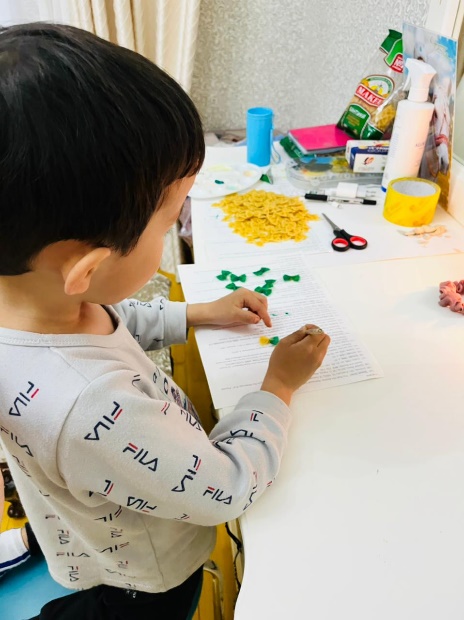 Семья Щербак
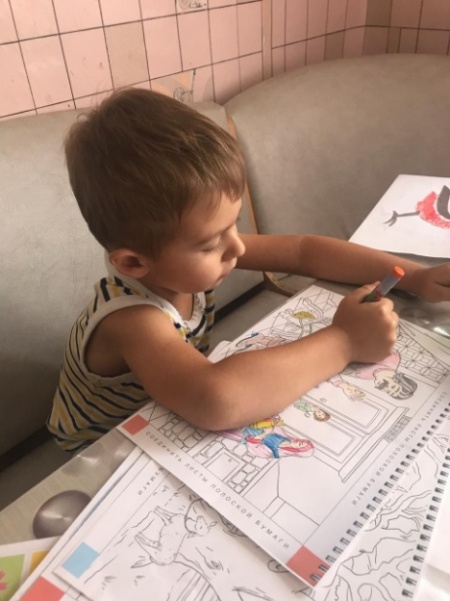 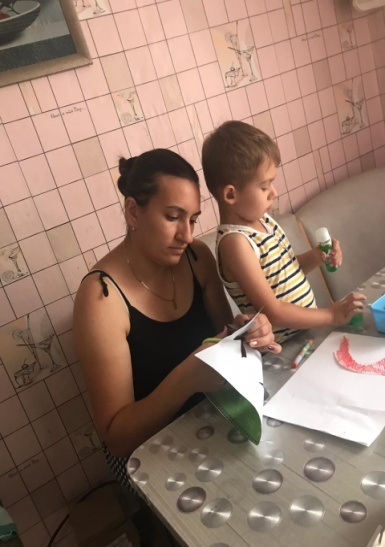 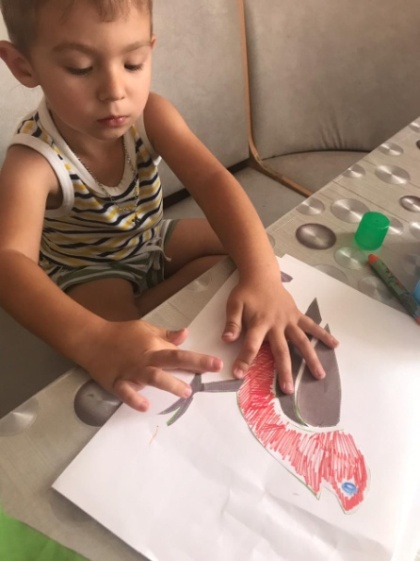 Семья Величко
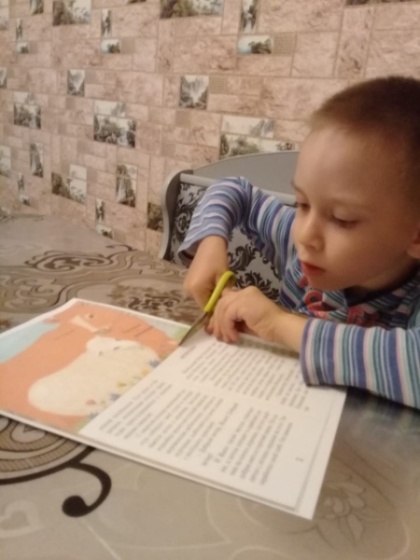 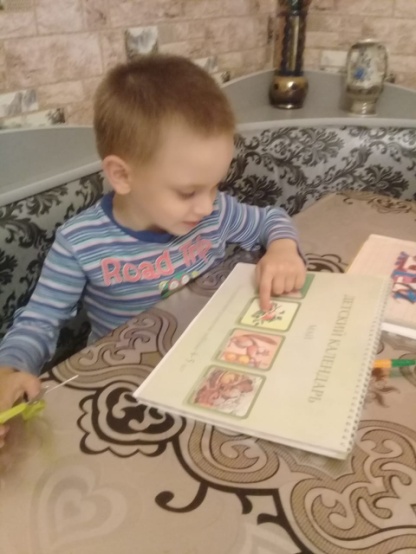 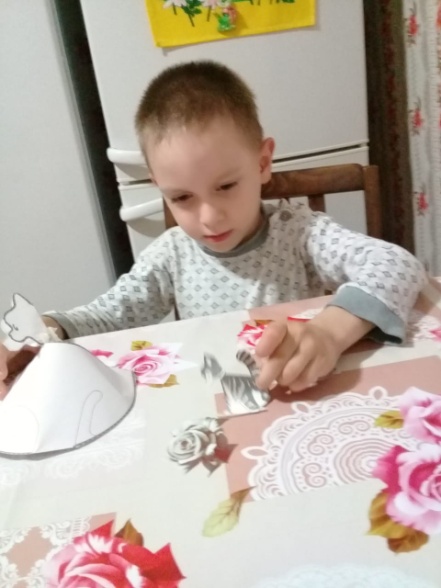 Семья Кузьминых
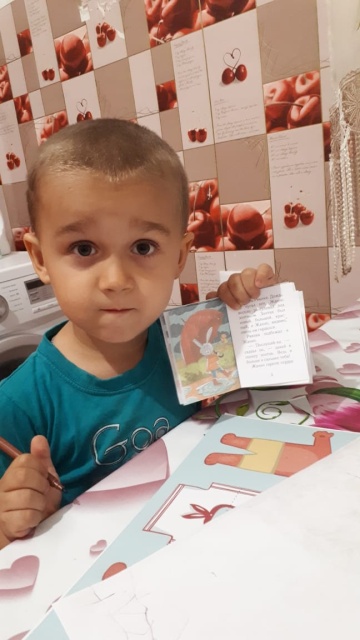 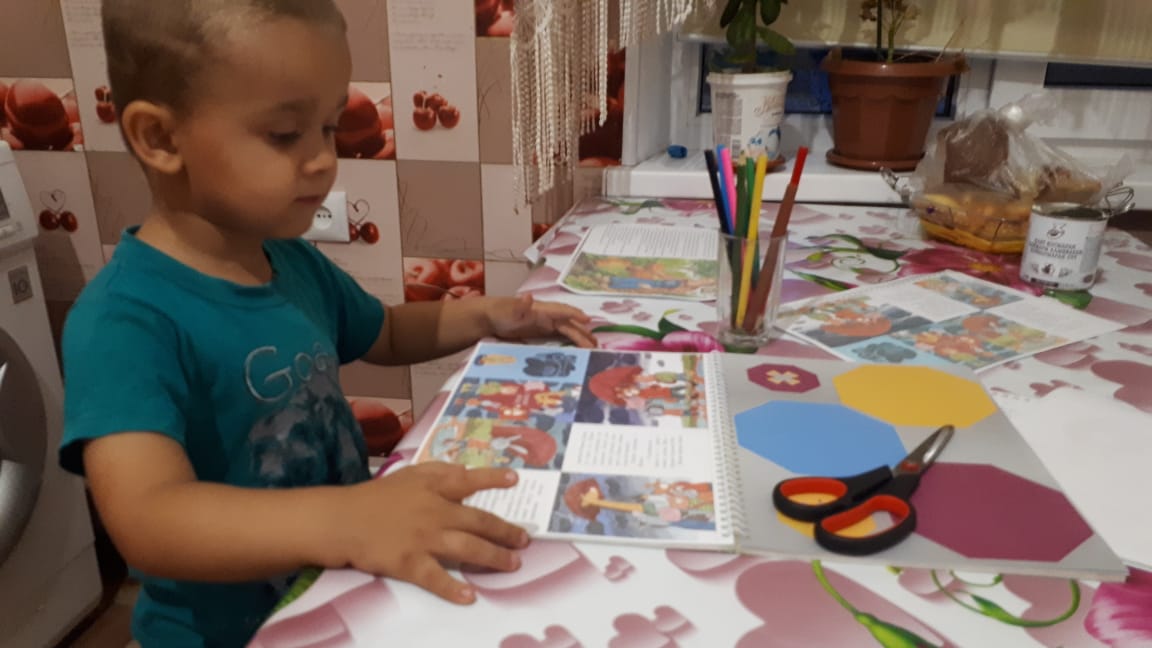 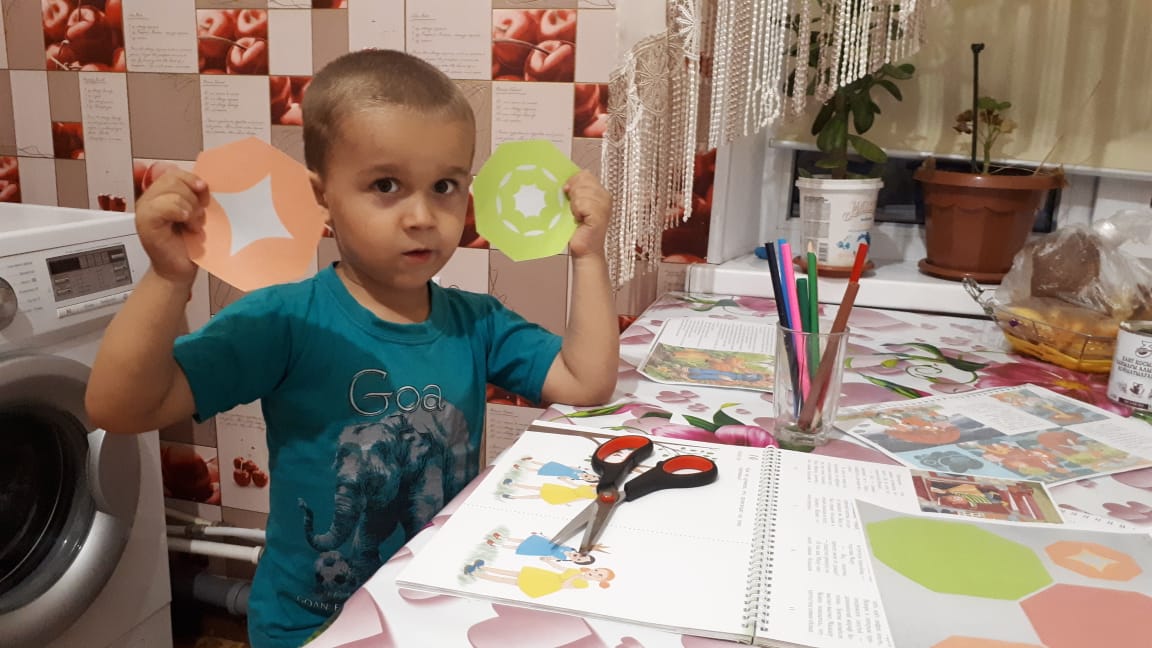 Изготовление панно  и поделок 
           (с использованием высушенных листьев деревьев)
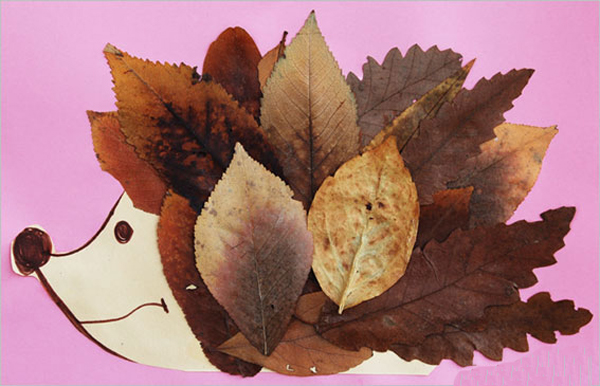 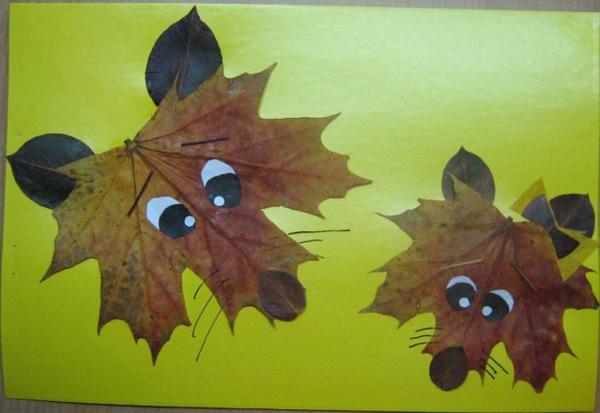 Удивительное в природе
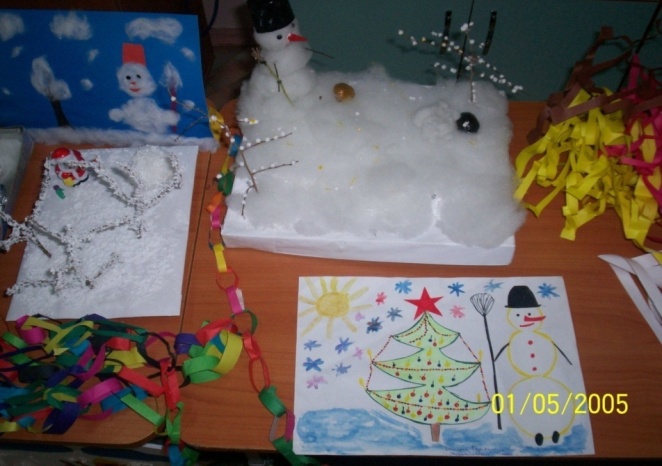 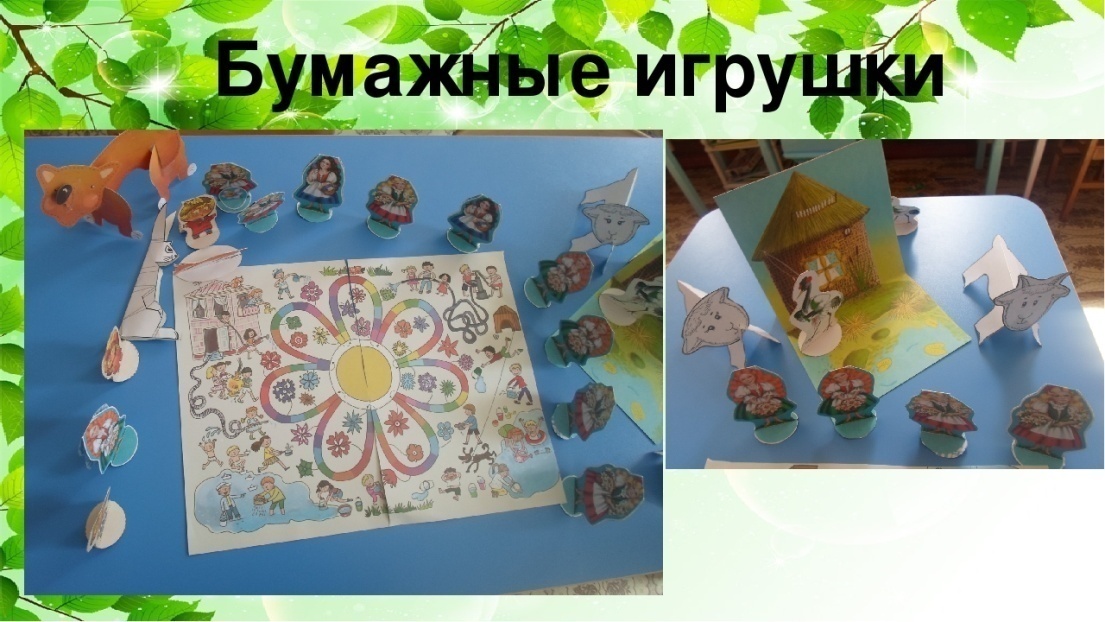 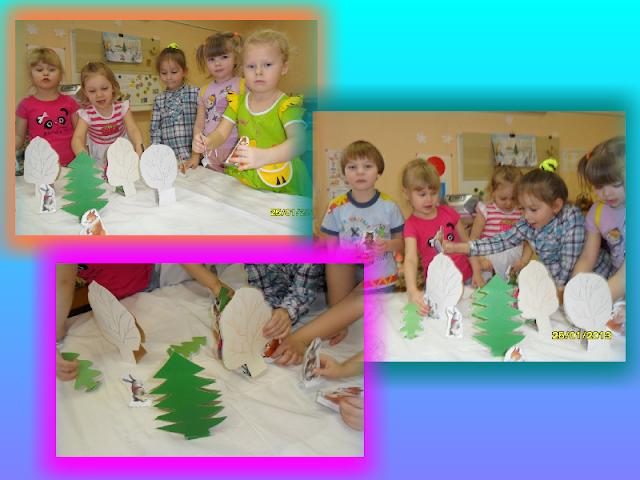 Изготовление поделок-подарков  по материалам
 календаря.
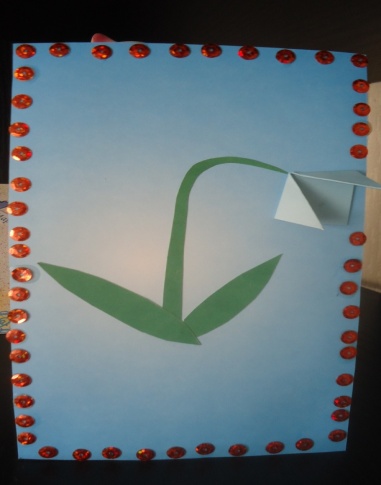 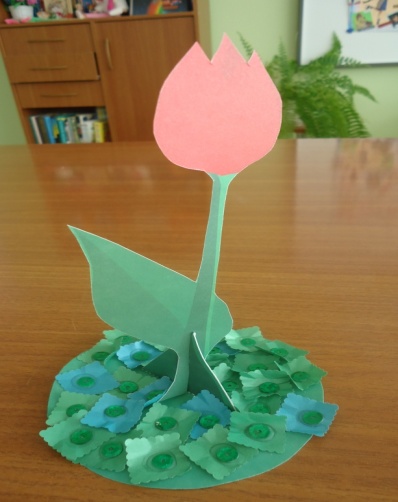 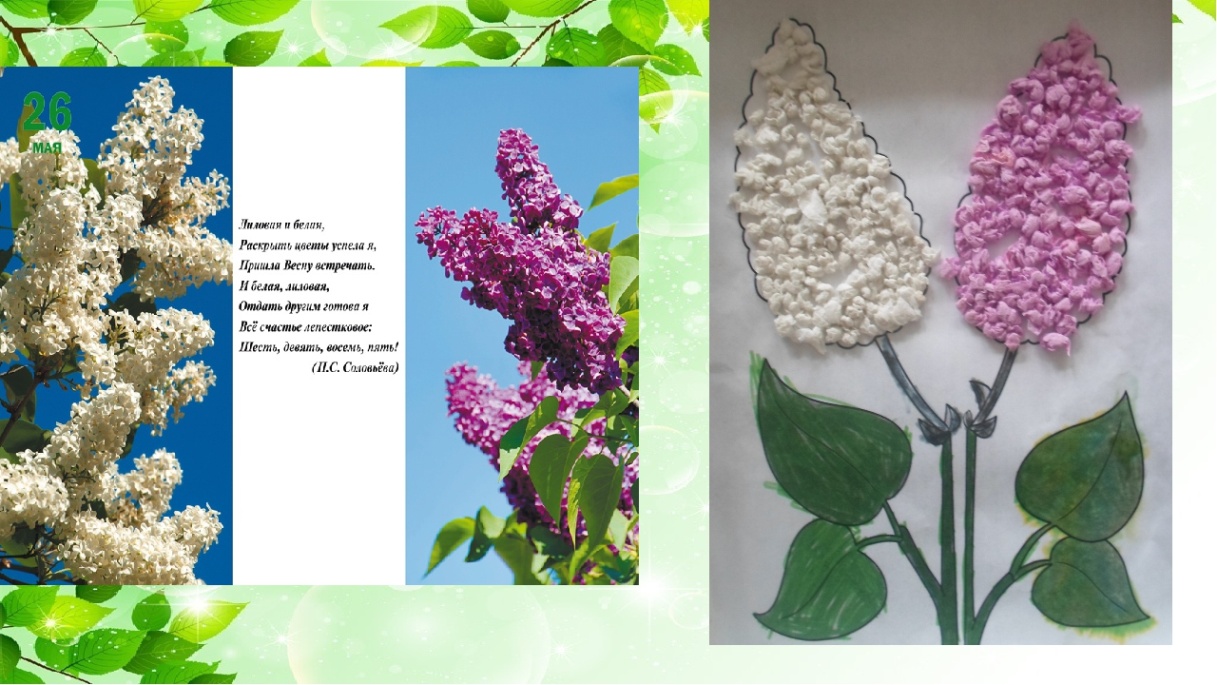 Изготовление медалей
Книжки-малышки
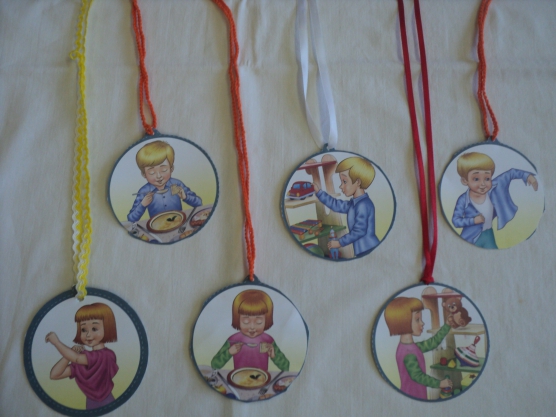 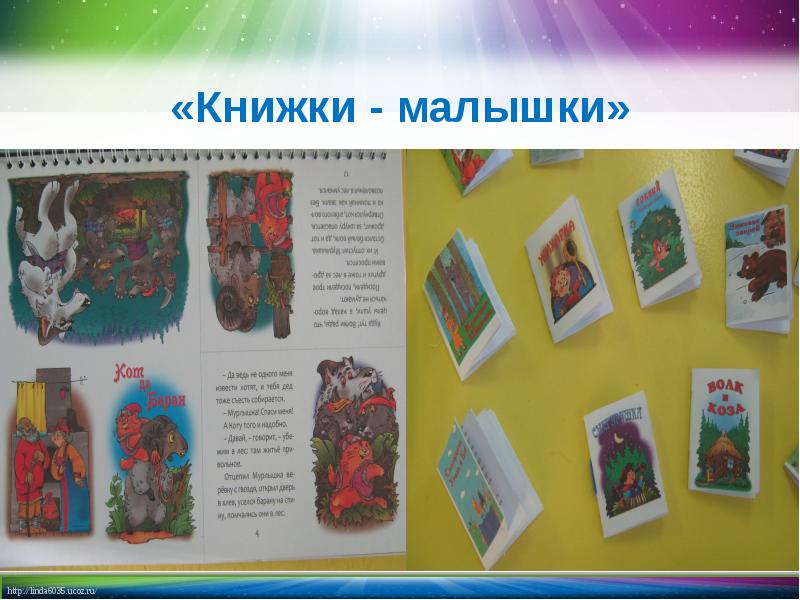 Проект  «Посмотри памяти в глаза»
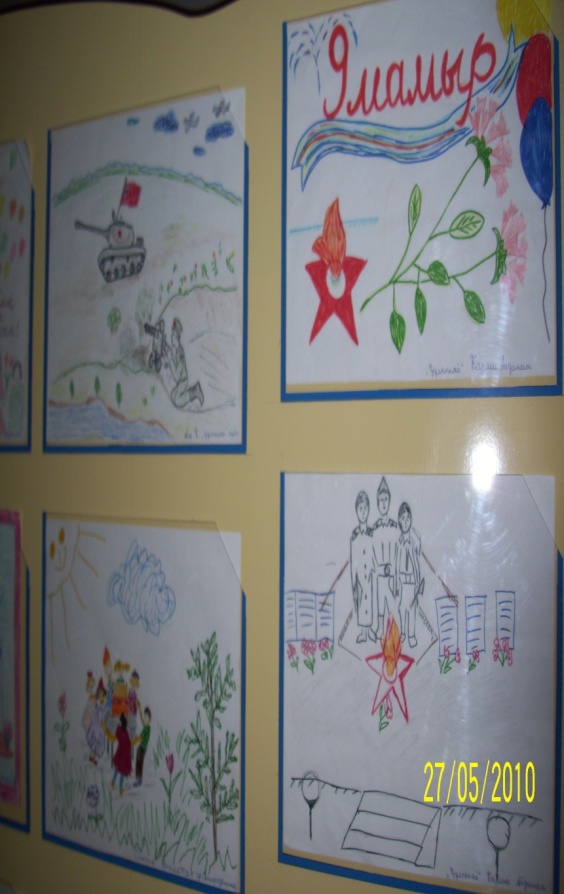 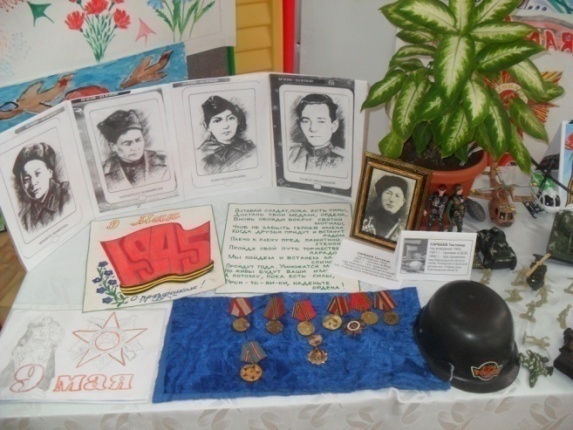 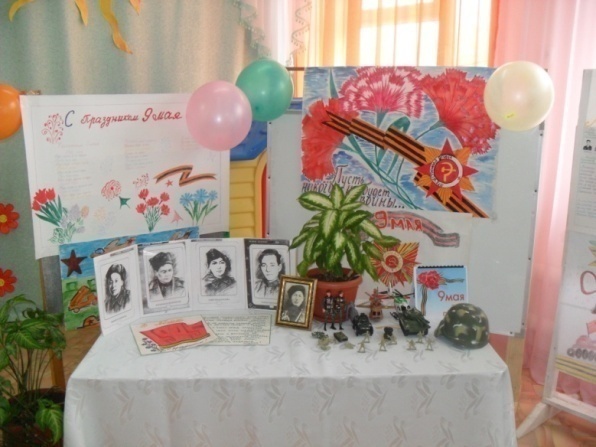 Мини-проект «Сказочный огород»
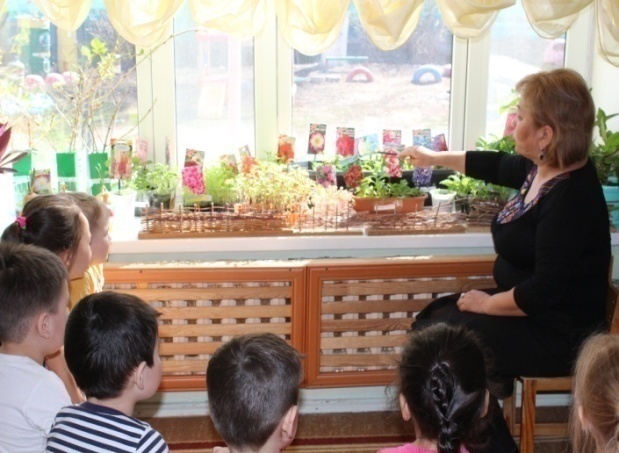 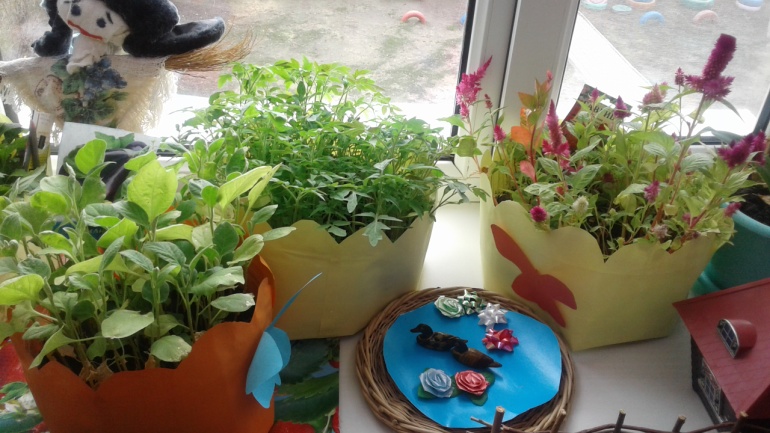 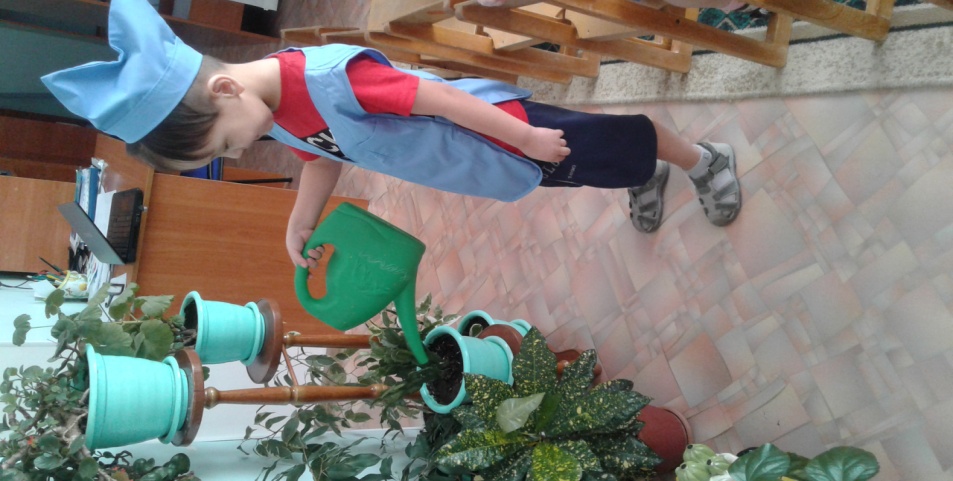 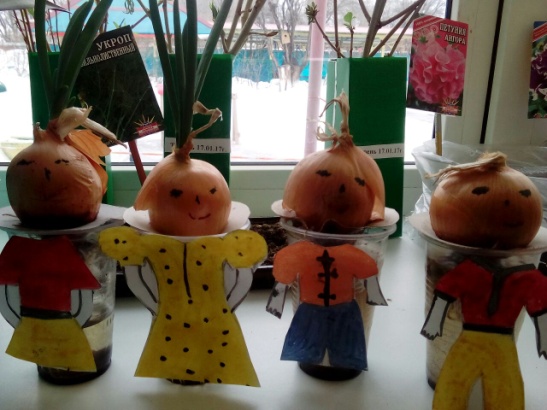 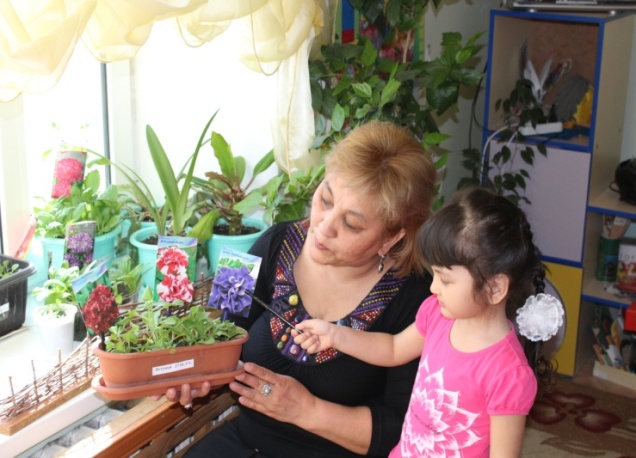 Мини-проект «Семья Чипполино»
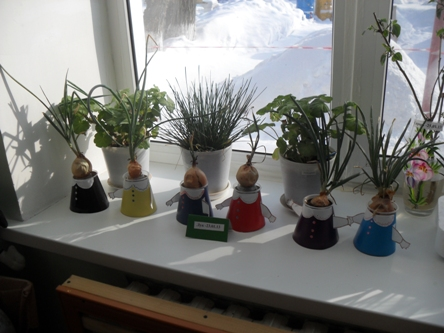 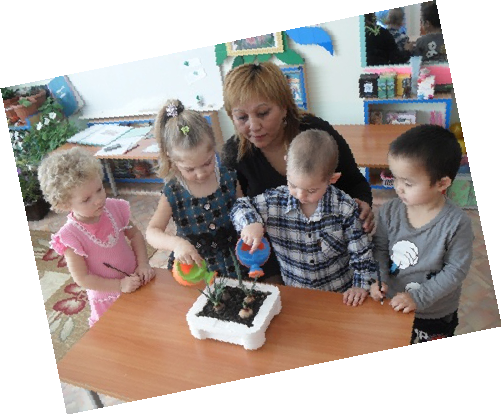 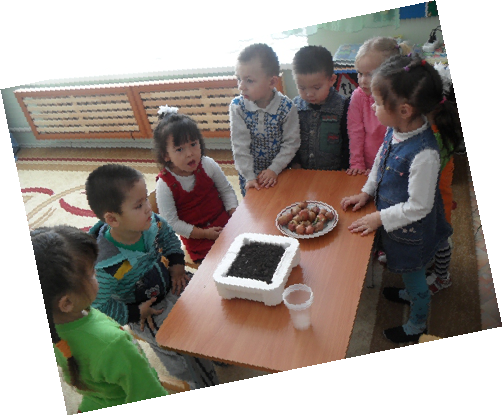 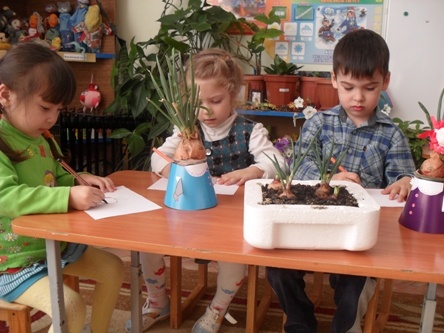 Познавательно-исследовательский проект          «Маленькие огородники»
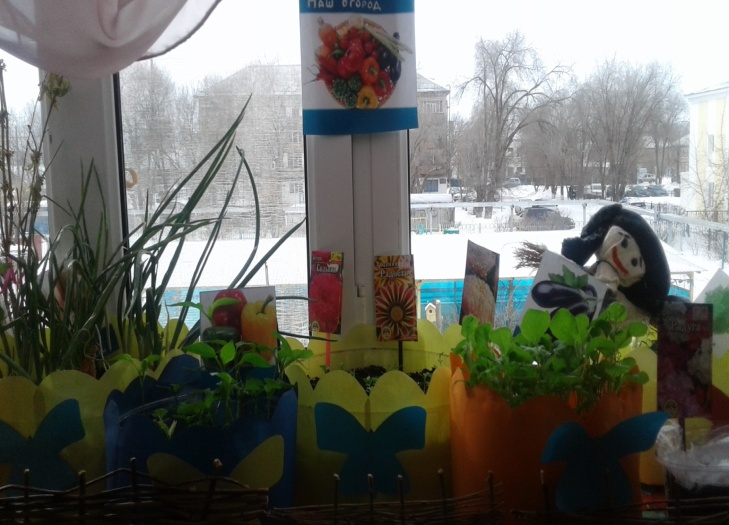 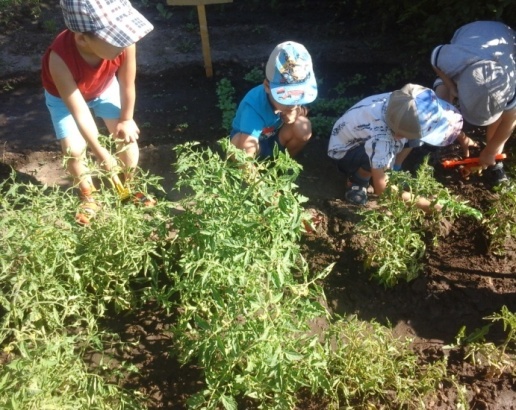 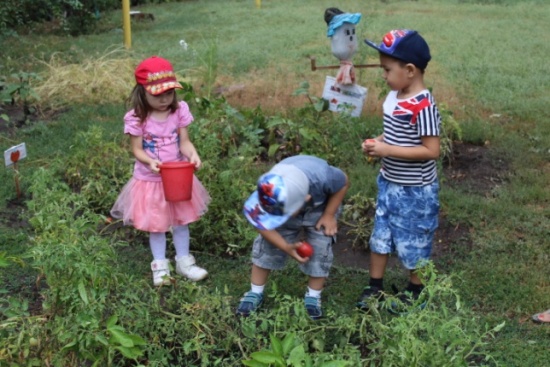 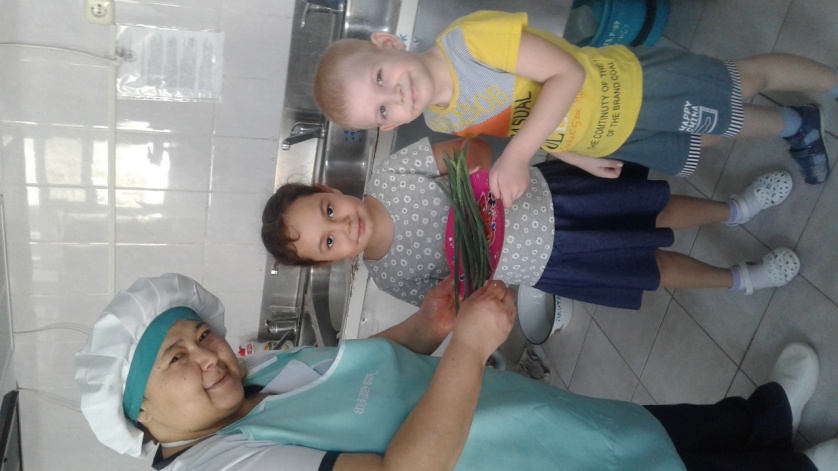 Познавательно-исследовательский проект          «Маленькие огородники»
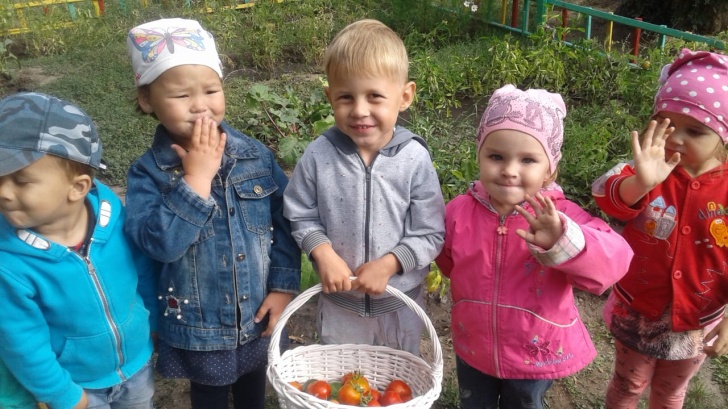 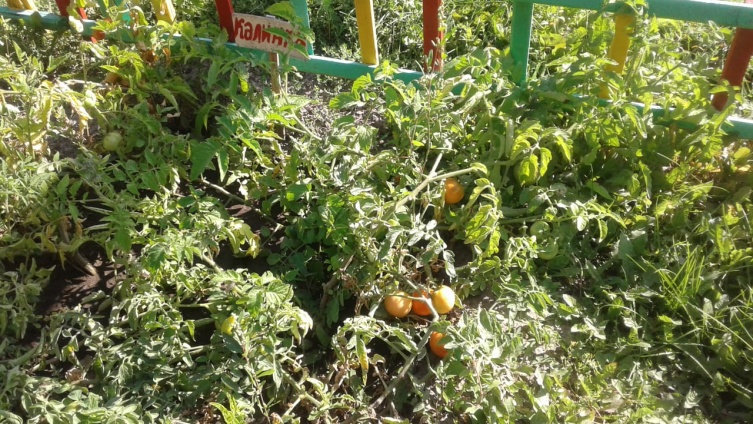 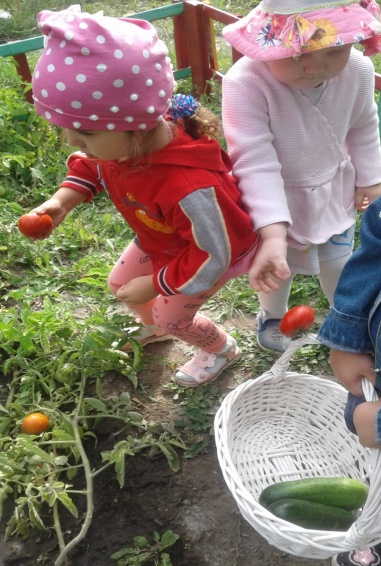 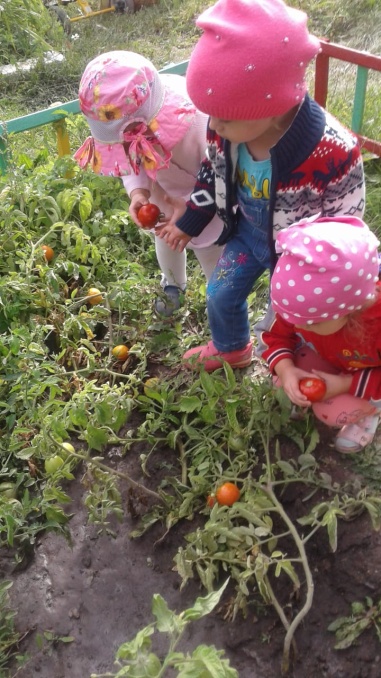 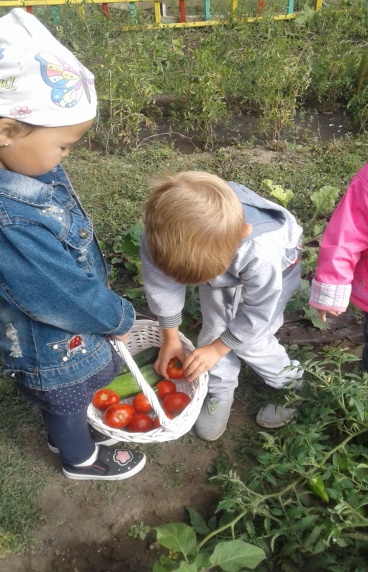 Нравственно-экологический родительский     проект    «Покормите птиц зимой»
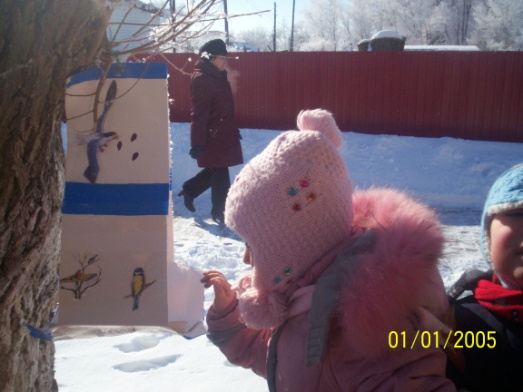 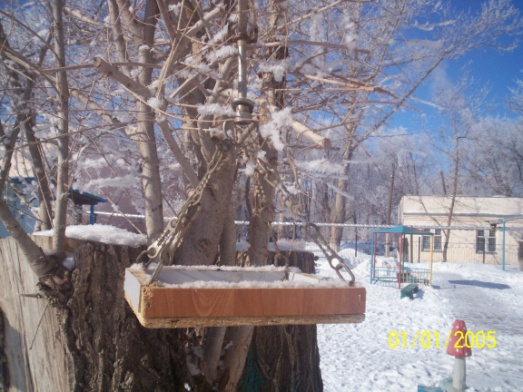 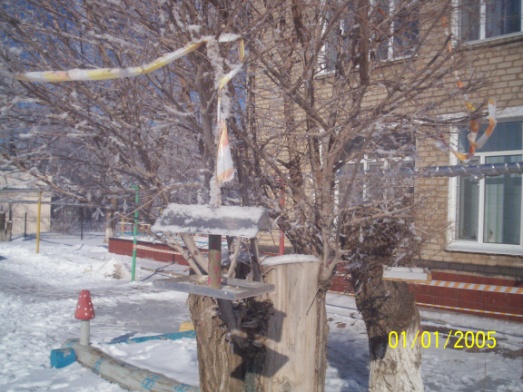 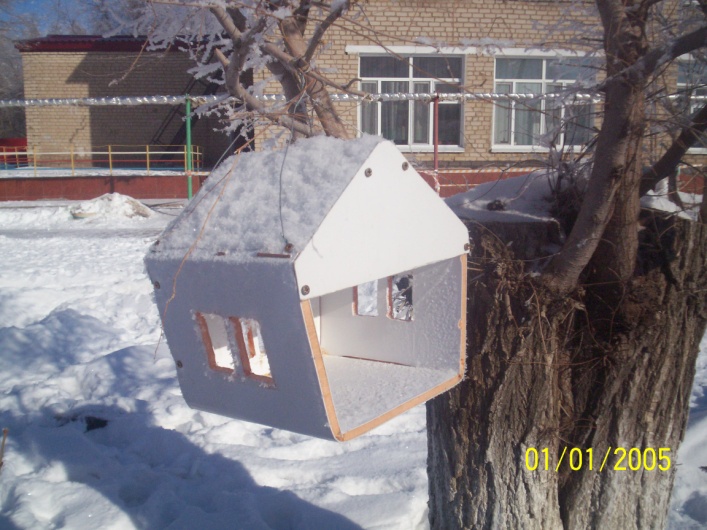 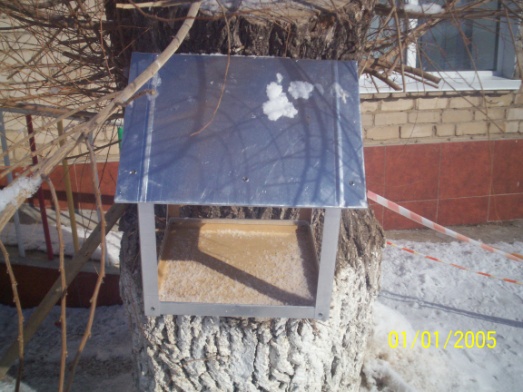 \
Участие родителей в жизни детского сада
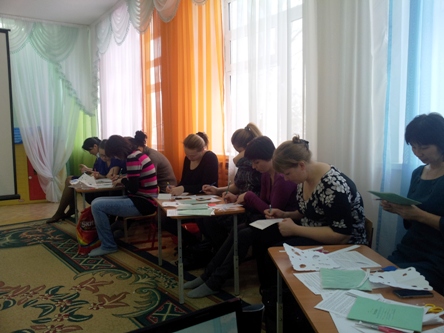 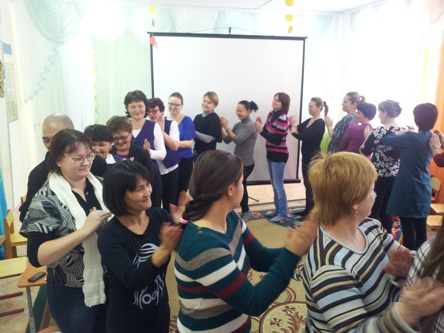 Тренинговое занятие 
«Я выбираю тебя»
Круглый стол « Лицом к природе»
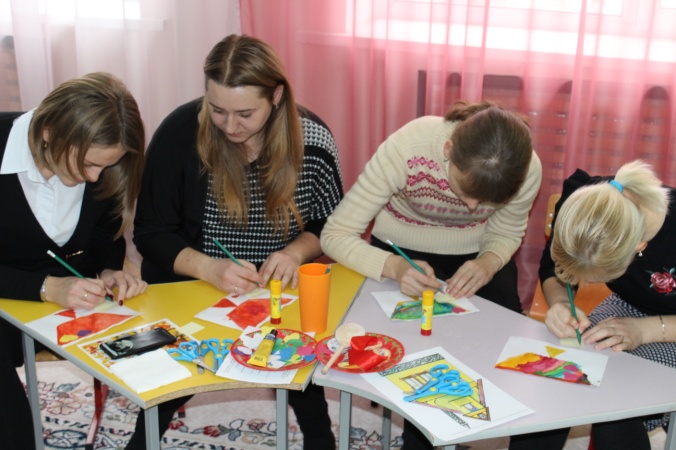 Семинар практиум 
«Мастерим своими руками»
\
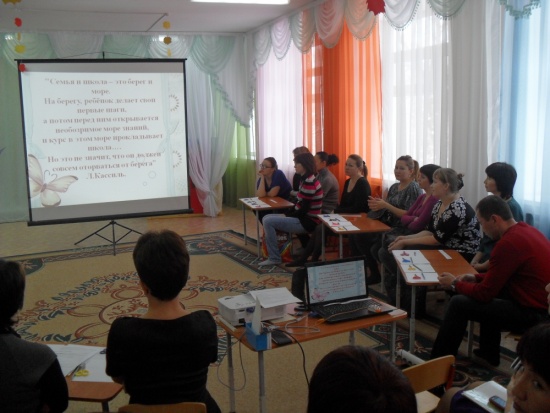 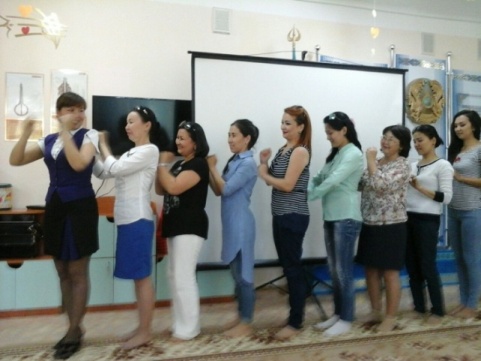 «Семинар «Какой я родитель?»
Тренинг «Давайте познакомимся»
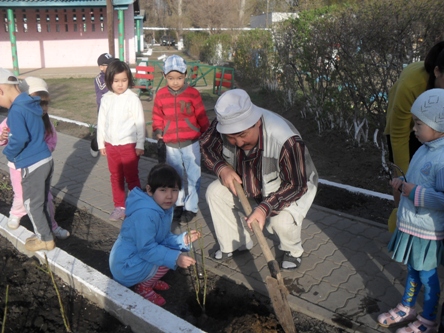 Посадка  «Аллеи роз выпускников»
\
Выводы:
Результатами работы с календарем «Круглый год-вместе»  стали:
для родителей:
– эффективное использование дидактических игр для развития малышей;
– систематическое предоставление ребенку необходимой информации;
– регулярное чтение детям художественной литературы;
– развитие интереса к продуктивной деятельности, что  помогает в  развитию  творческих способностей ребенка.
для детей:
– получение возможностей для своевременного и полноценного  развития совместными усилиями воспитателей и родителей.
для педагога:
-  повышает профессиональную компетентность по вопросам  социального партнерства с родителями.
Заключение:
В заключении хотелось бы еще раз подчеркнуть, что  семья и дошкольное учреждение – два важных социальных института социализации ребенка.  Без родительского участия процесс воспитания невозможен, или, по крайней мере, неполноценен. Опыт работы с родителями  на основе календаря  показал, что в результате применения современных форм взаимодействия позиция родителей стала более гибкой. Теперь они не зрители и наблюдатели, а активные участники в жизни своего ребёнка. Такие изменения позволяют нам говорить об эффективности использования современных форм в работе с родителями.